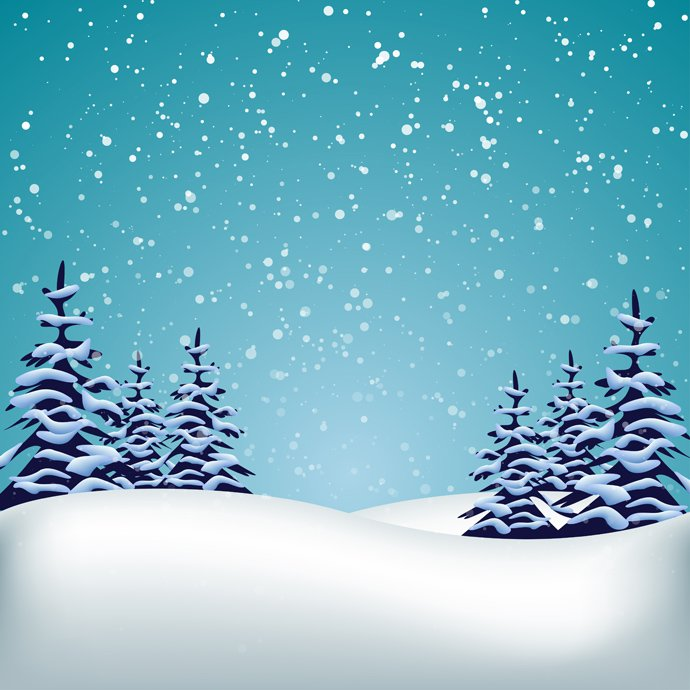 Интерактивная игра «Кто пропал?»
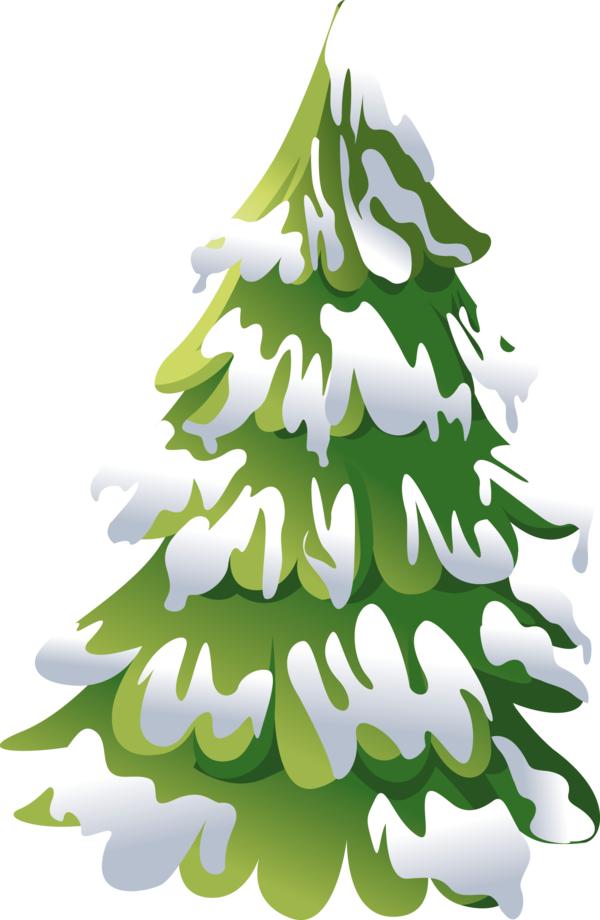 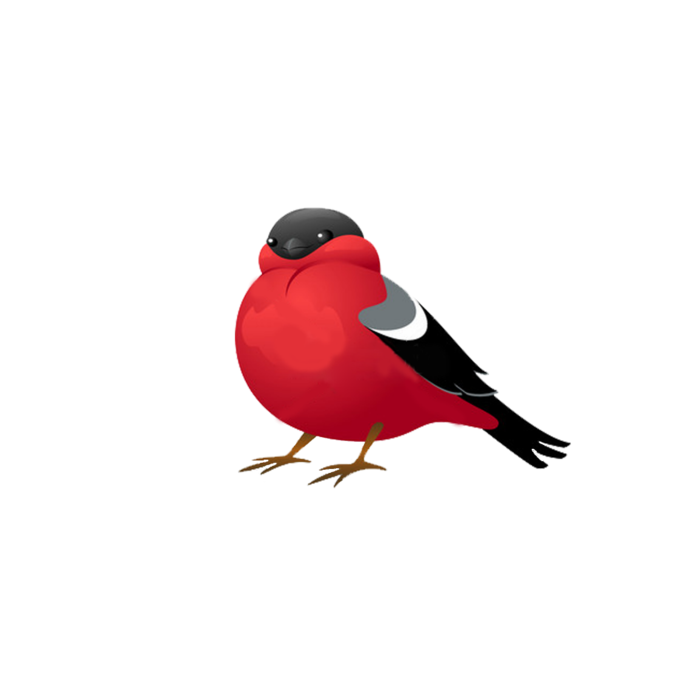 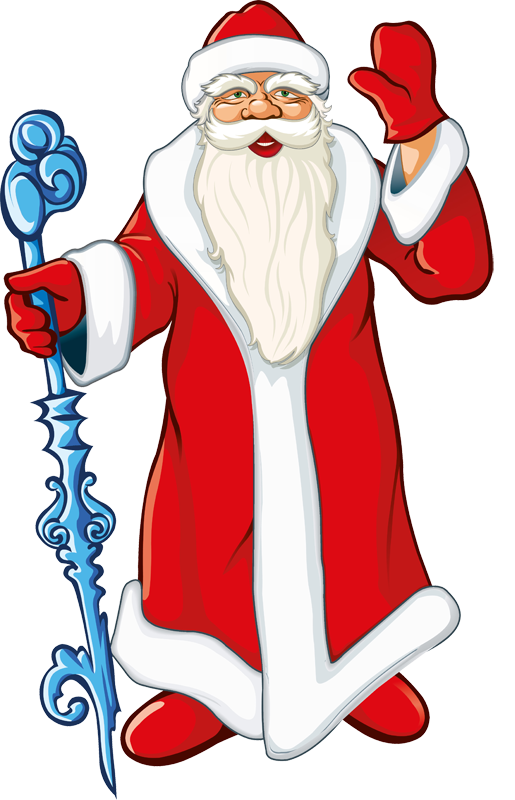 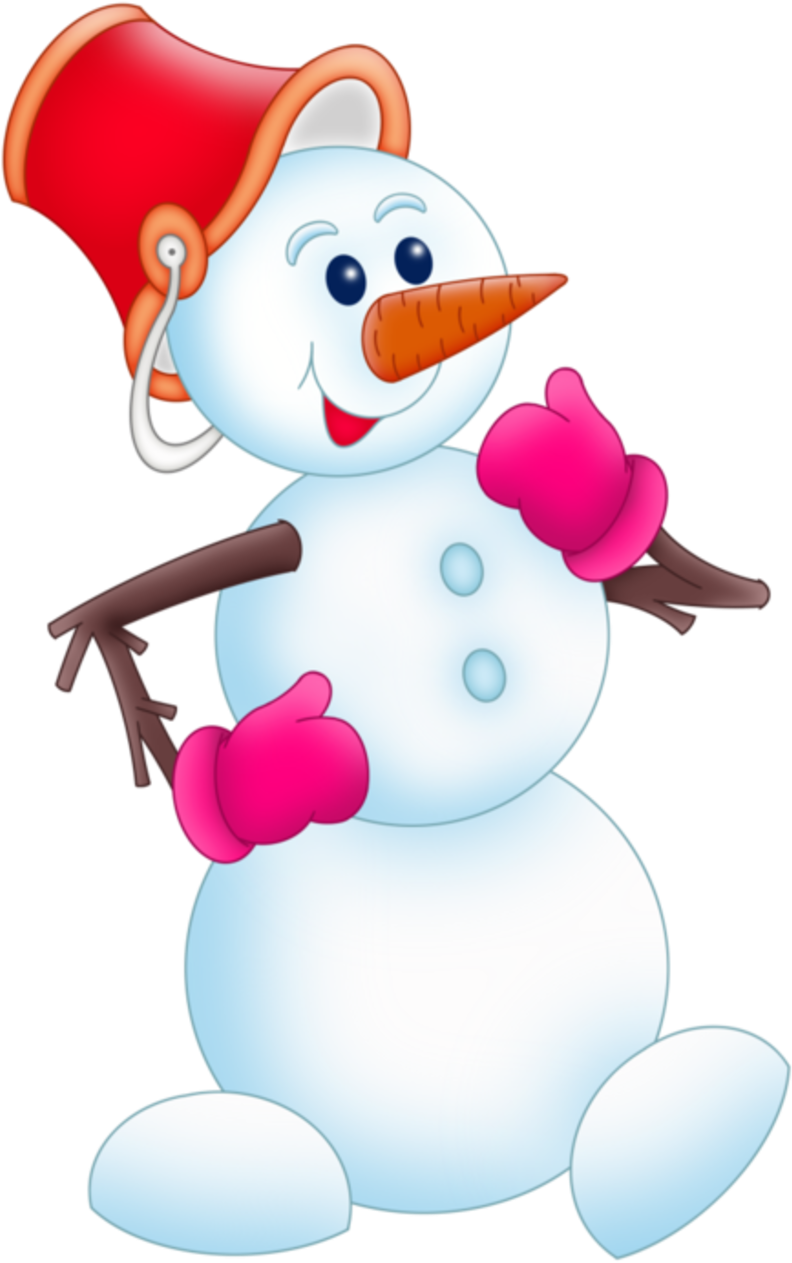 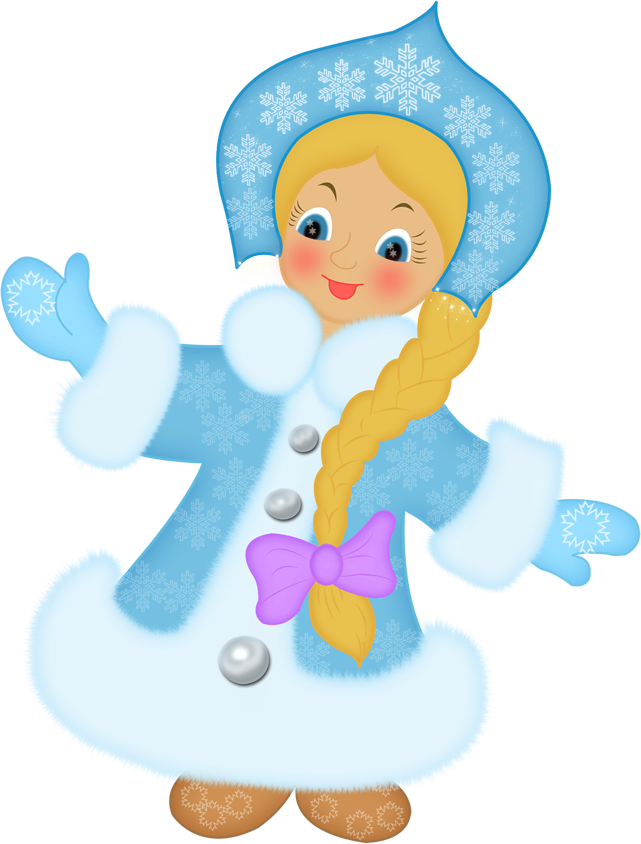 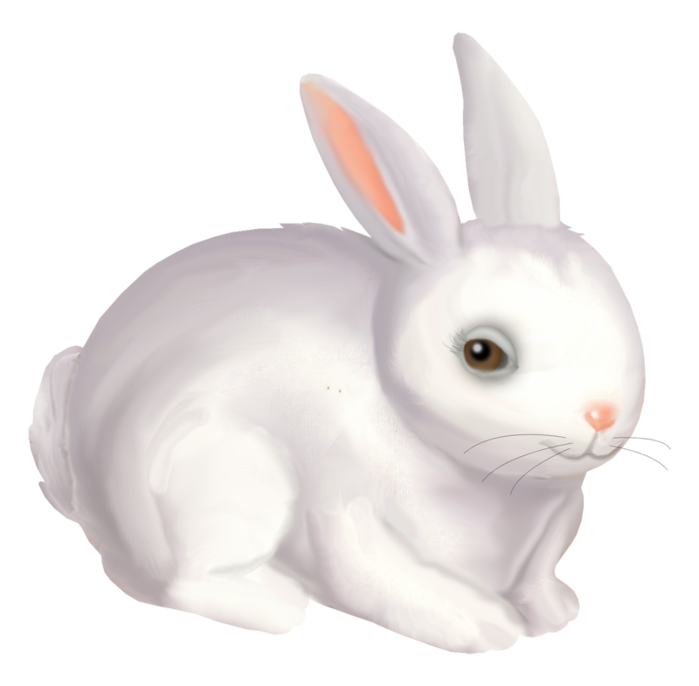 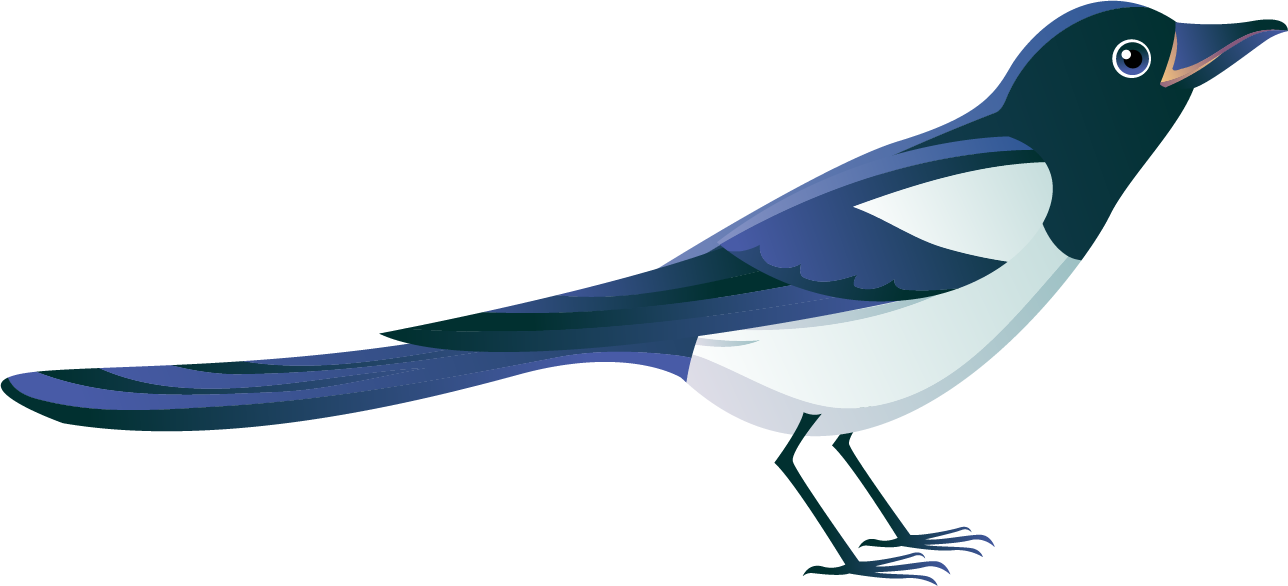 Здравствуй, дорогой друг! Помоги мне найти пропавших друзей!
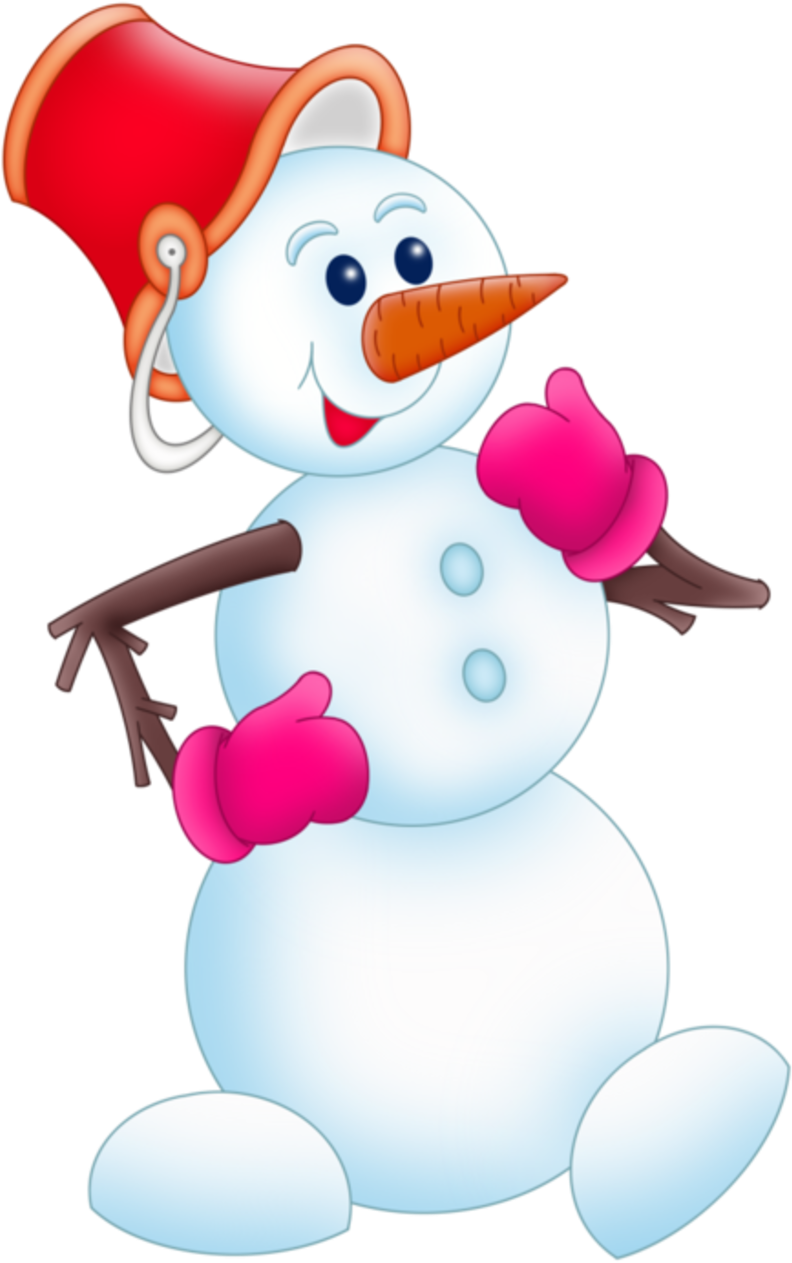 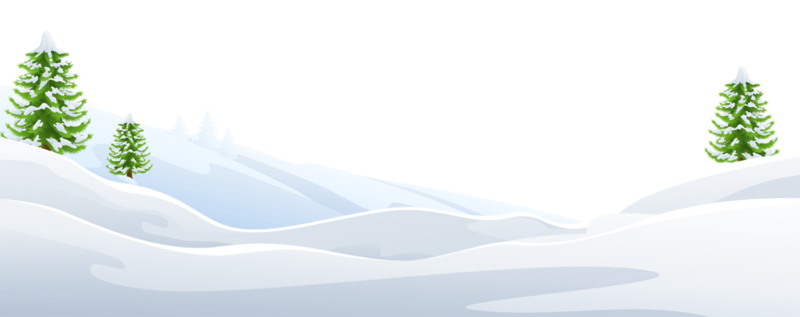 Начать игру
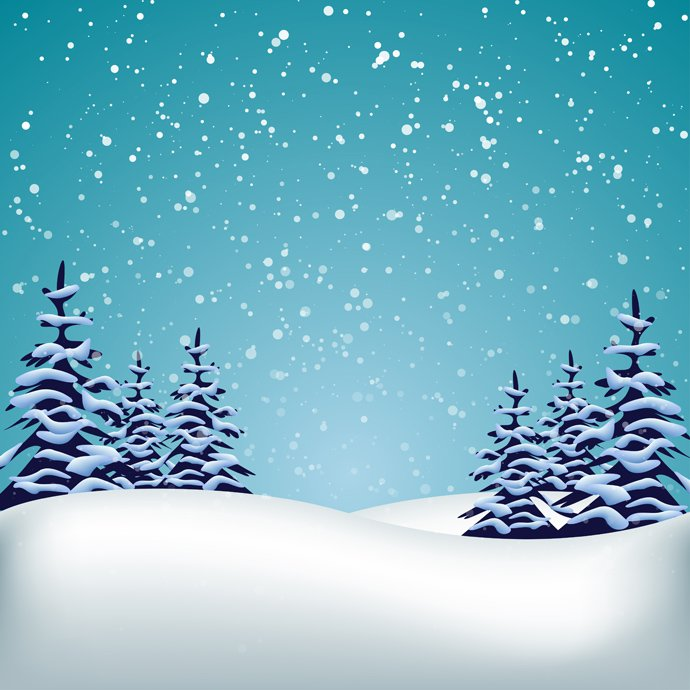 Запомни всех героев на картинке. На каждой следующей картинке тебе необходимо будет найти, кто пропал. Чтобы перейти к следующей картинке нажми на стрелку в нижнем право углу. Удачи тебе!
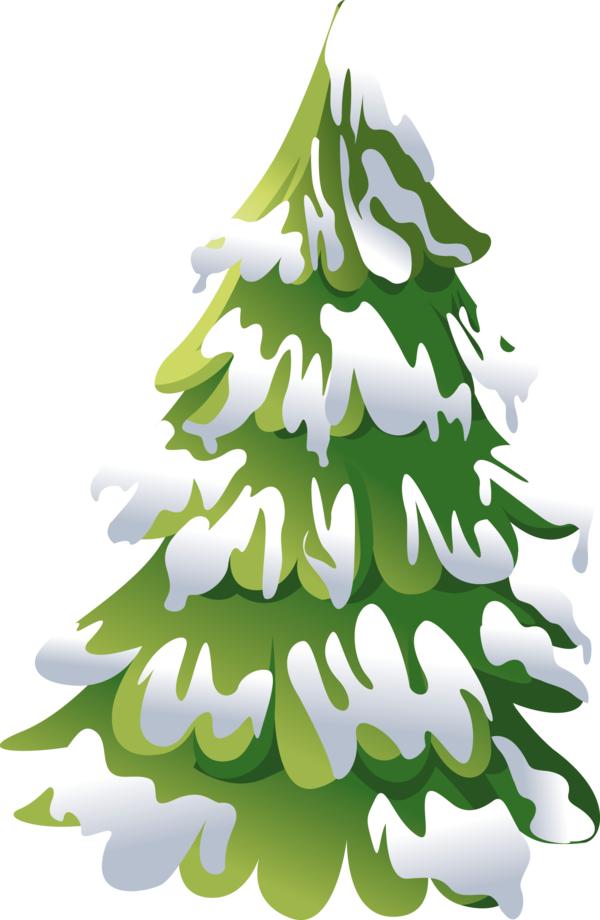 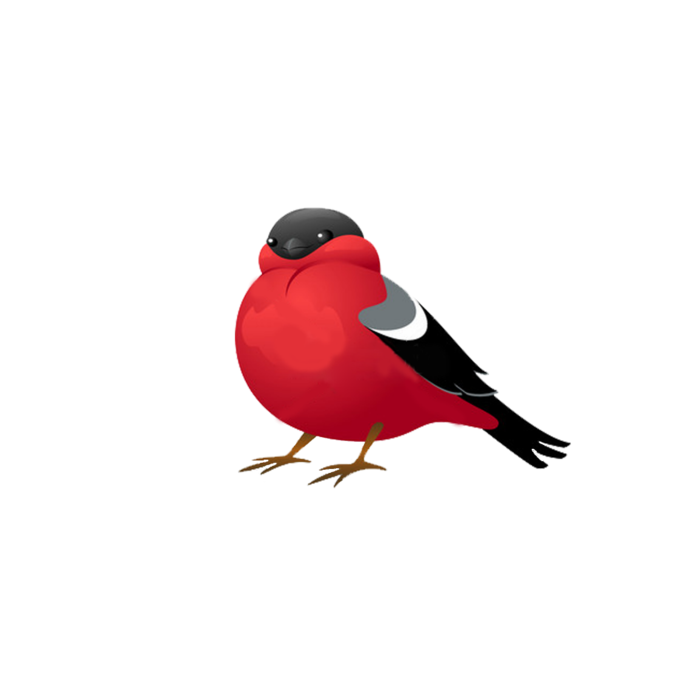 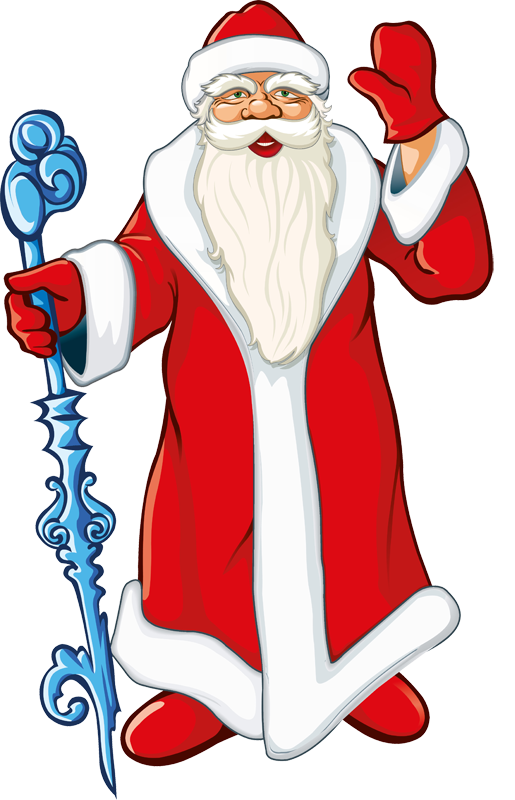 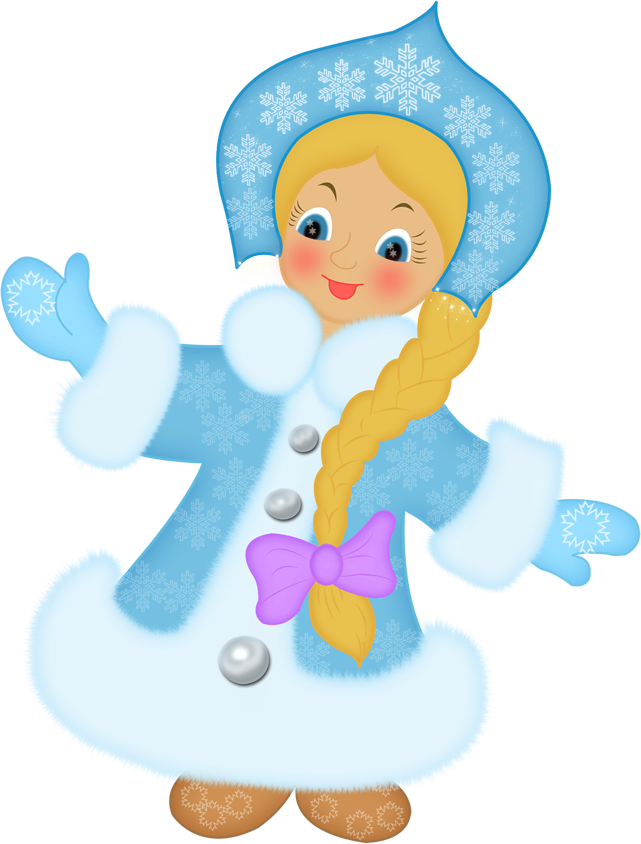 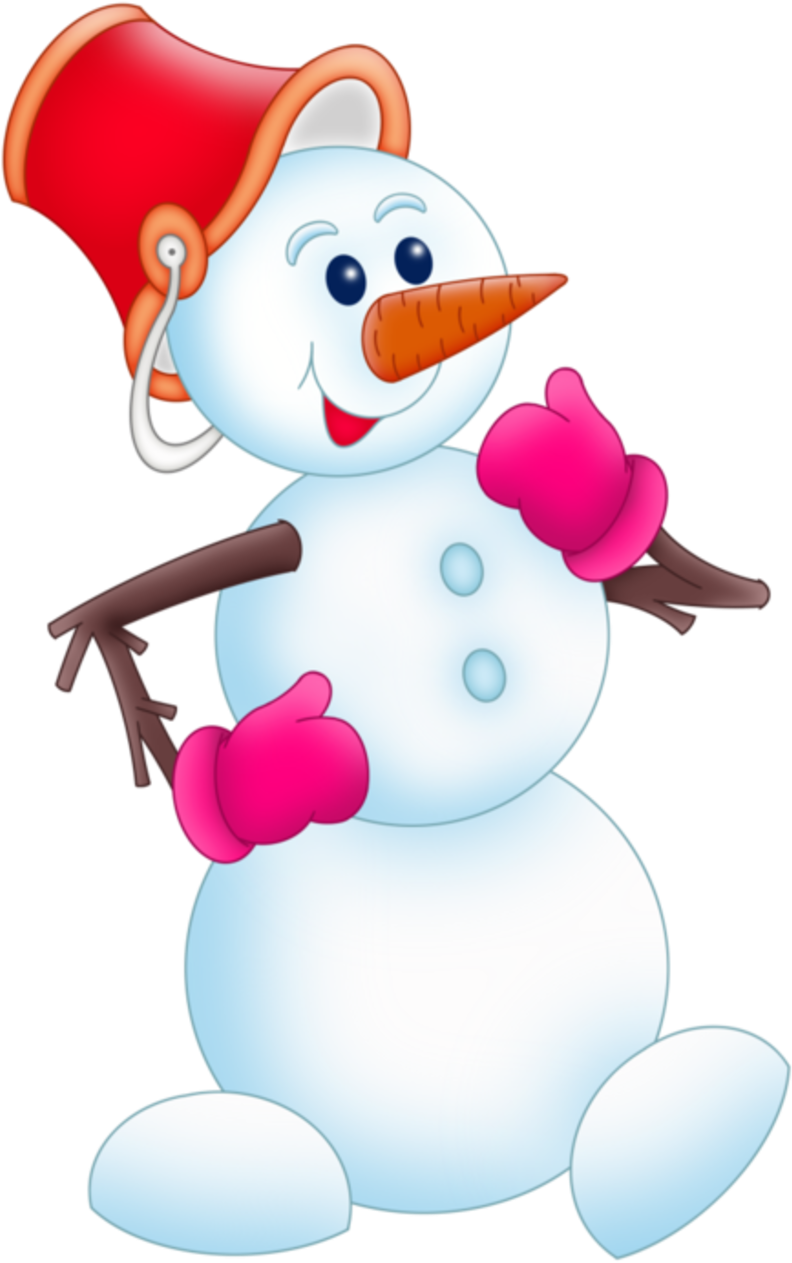 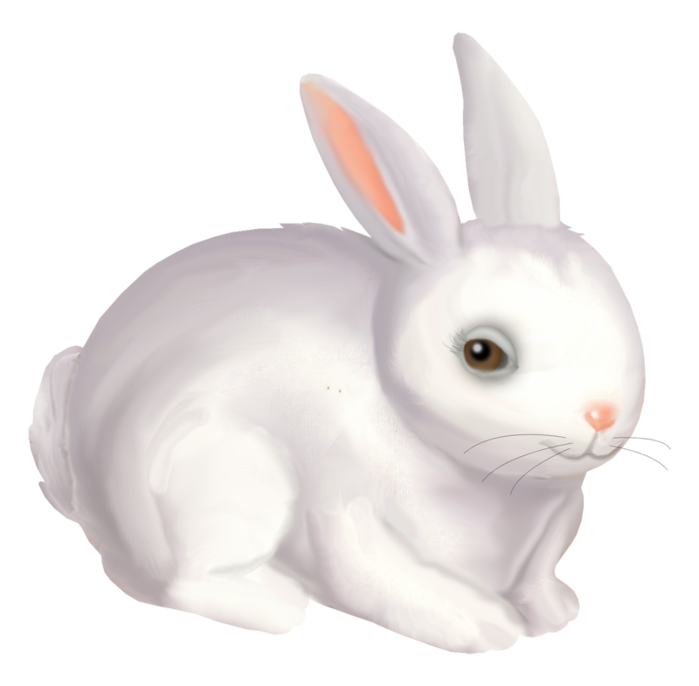 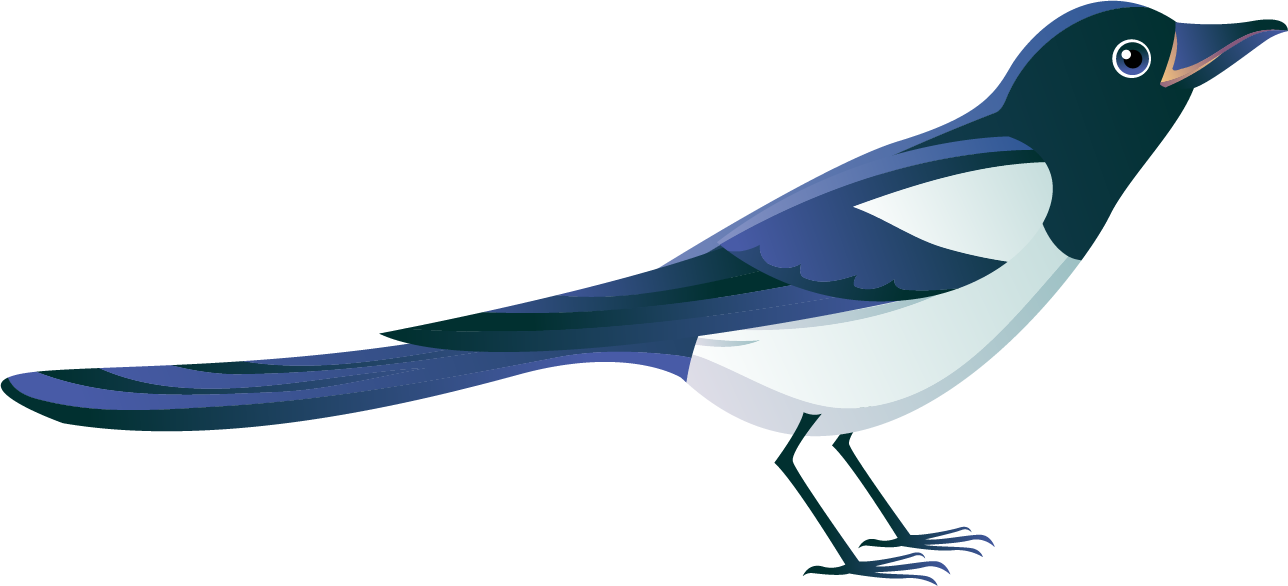 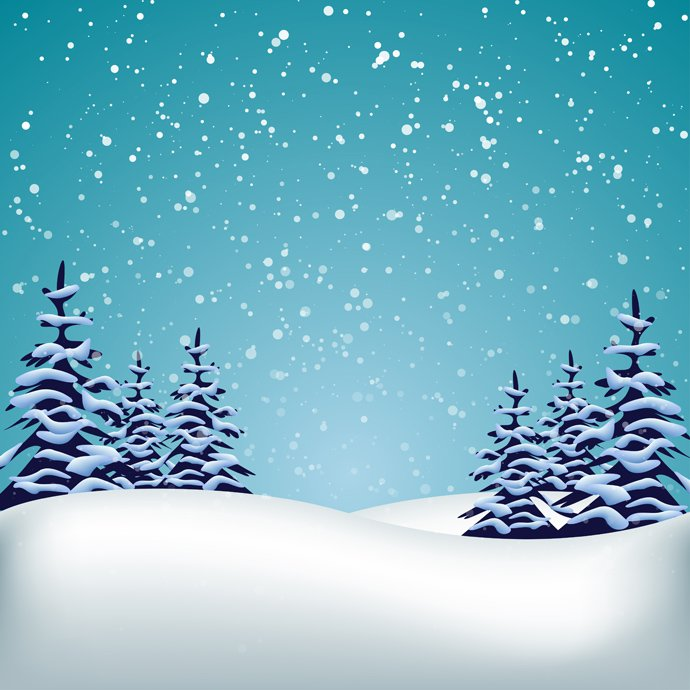 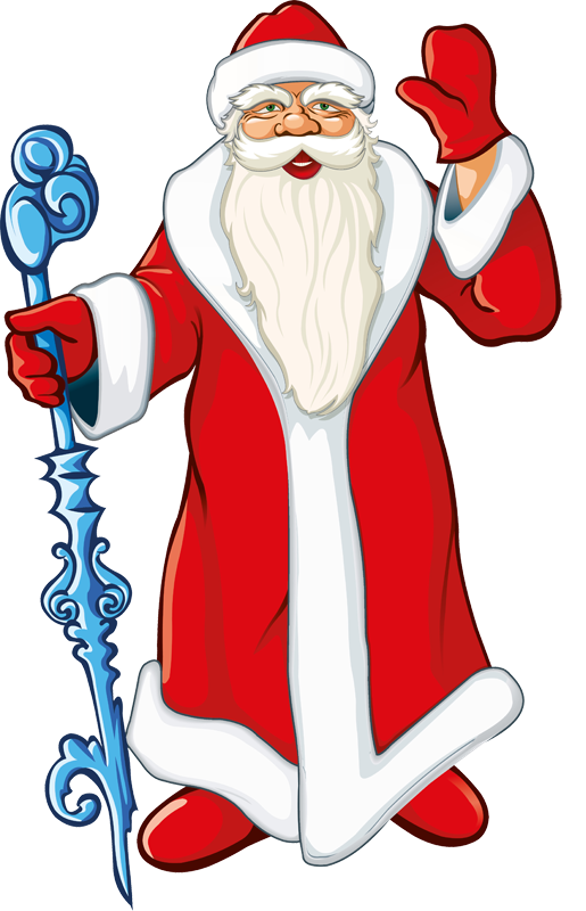 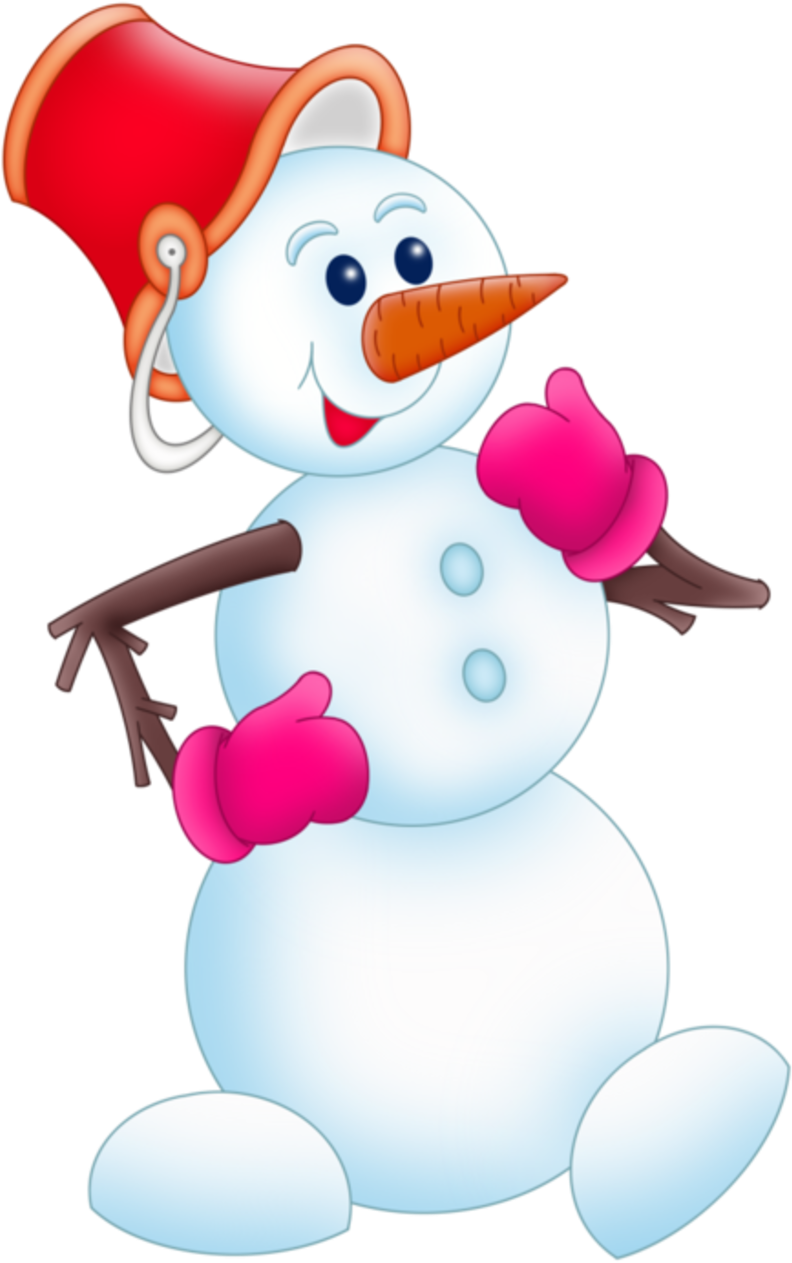 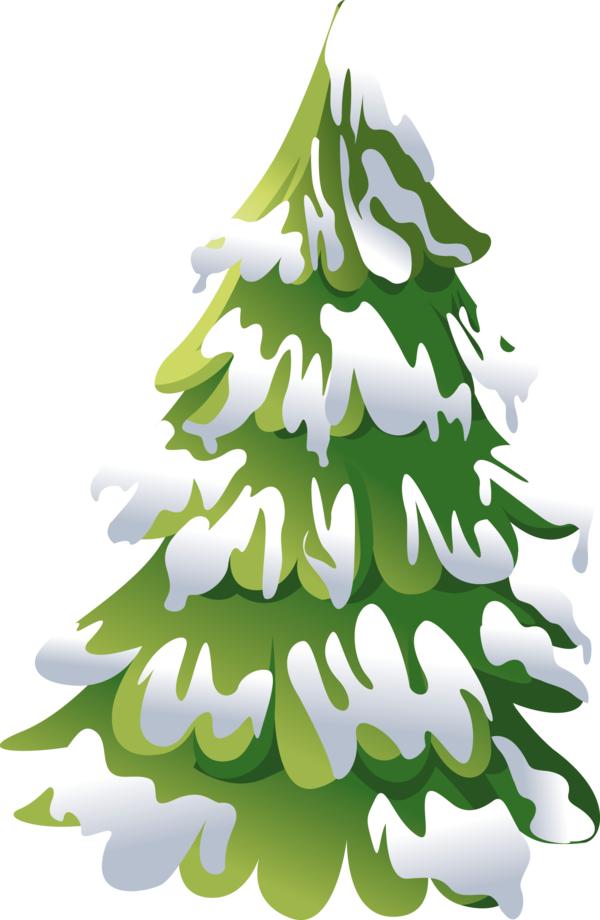 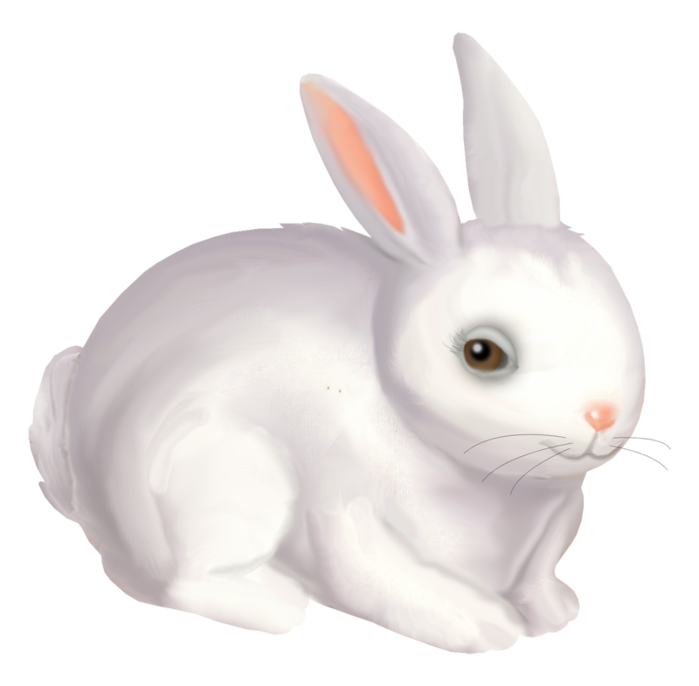 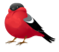 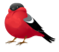 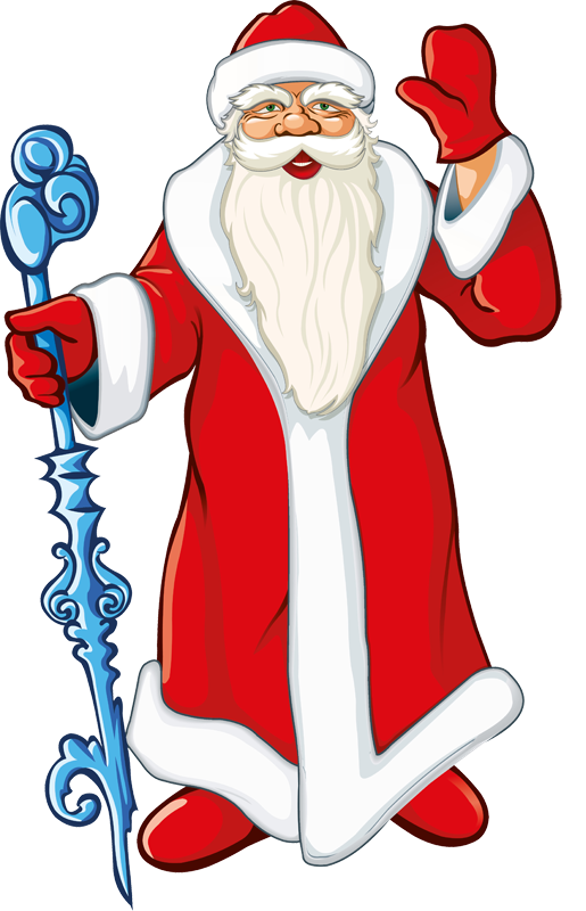 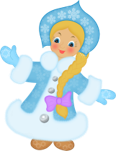 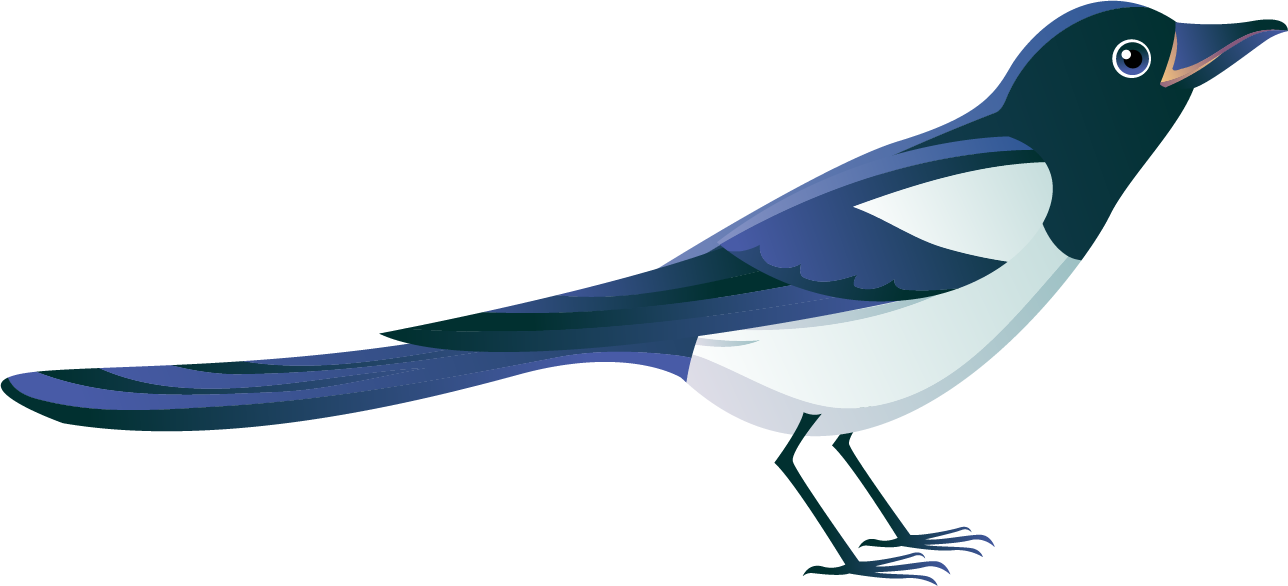 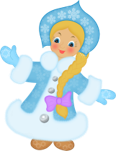 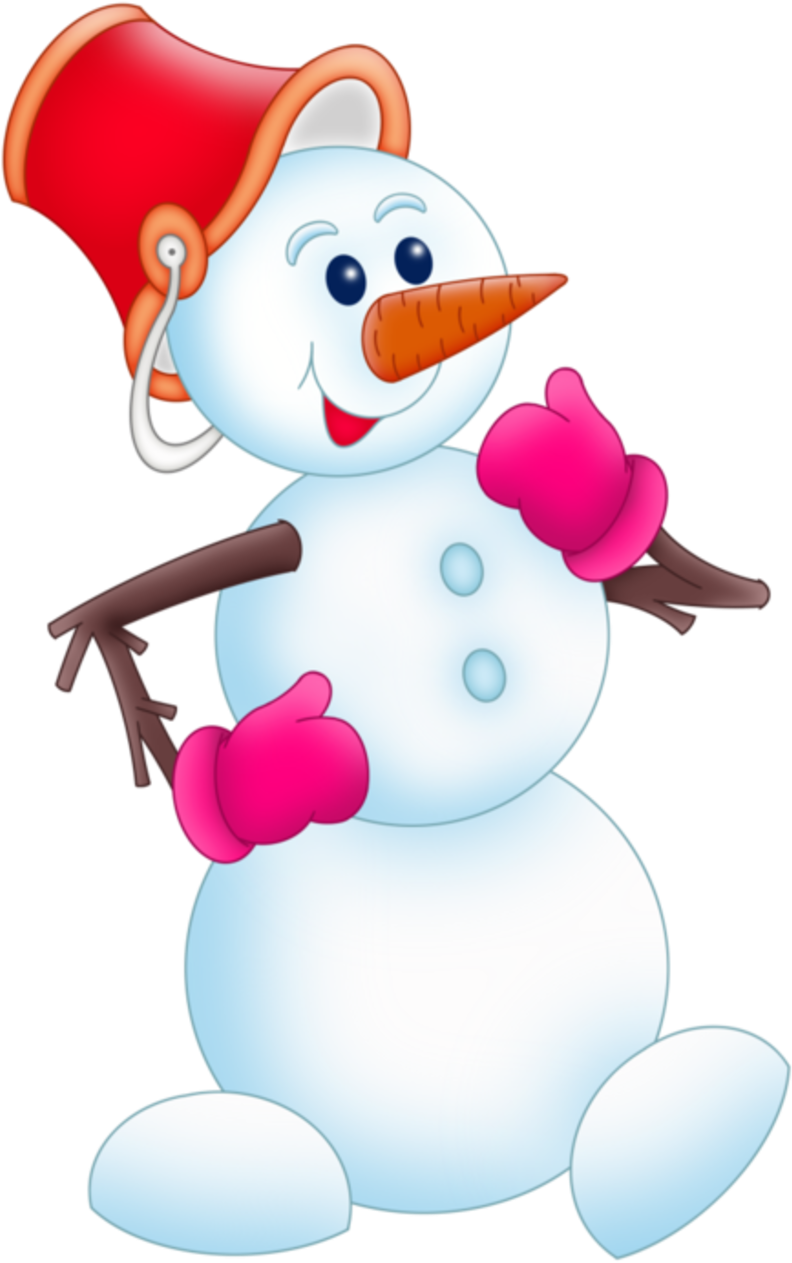 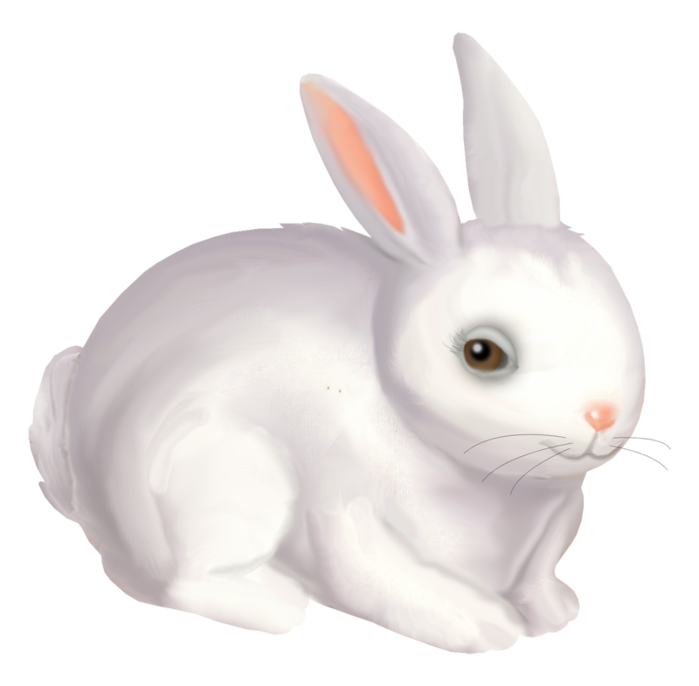 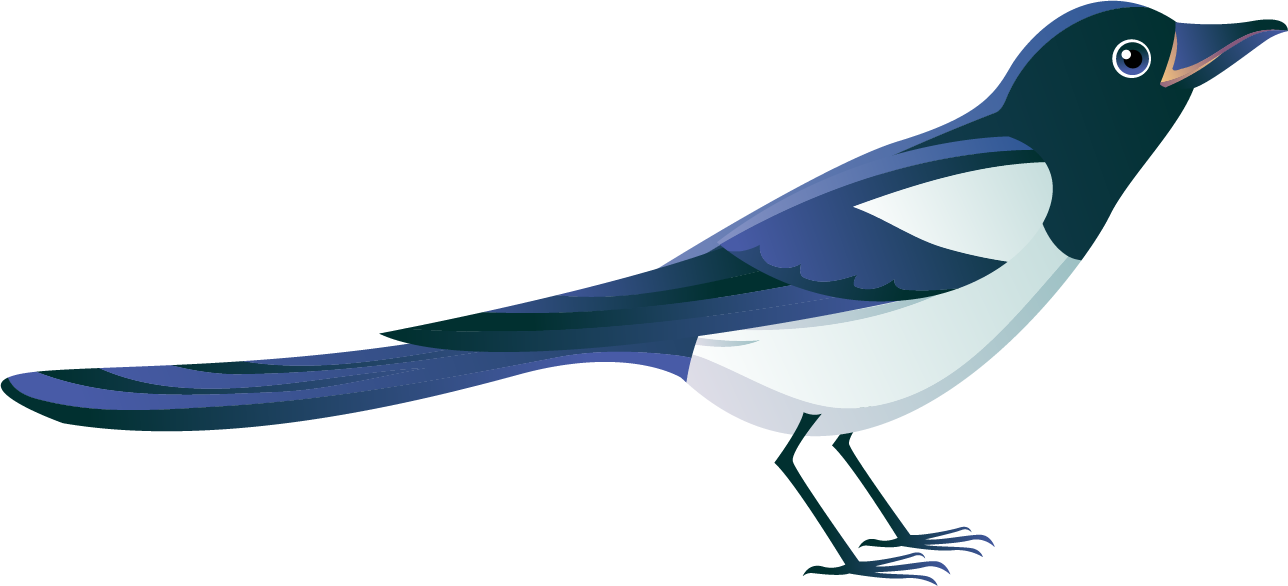 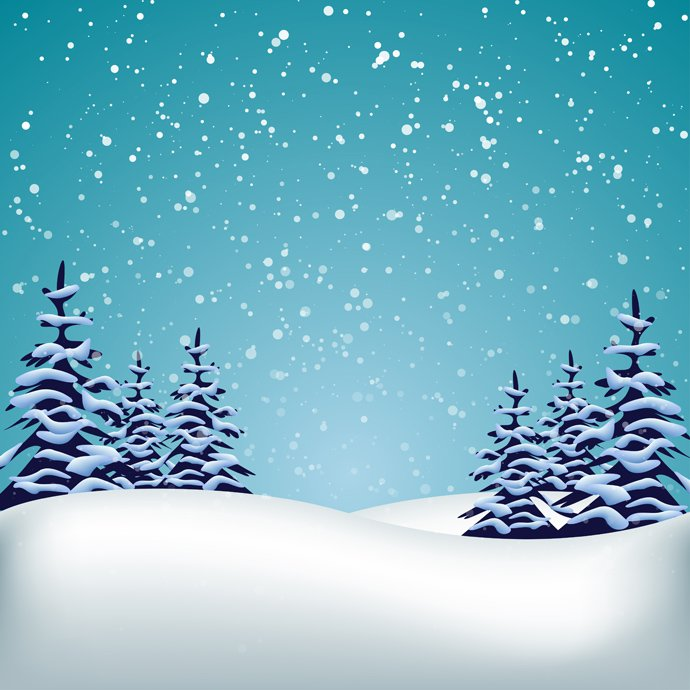 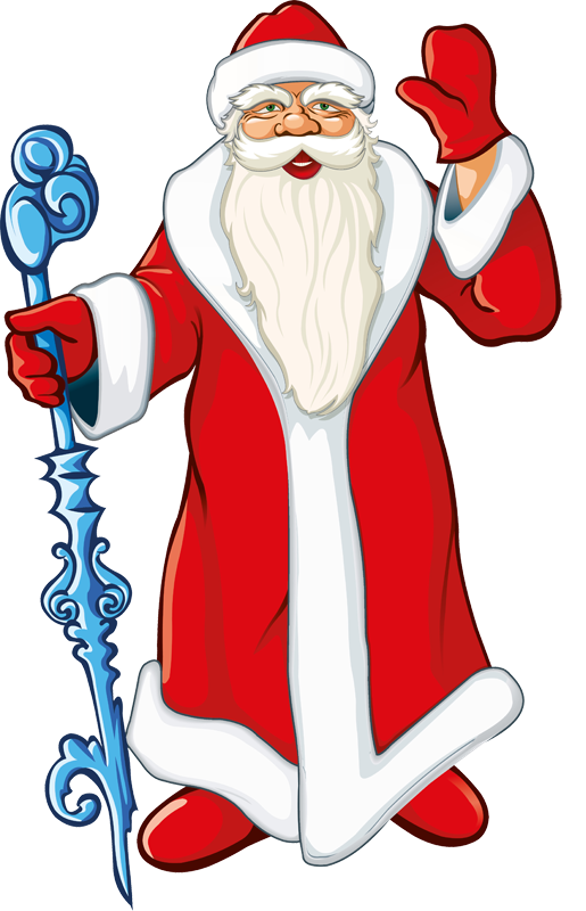 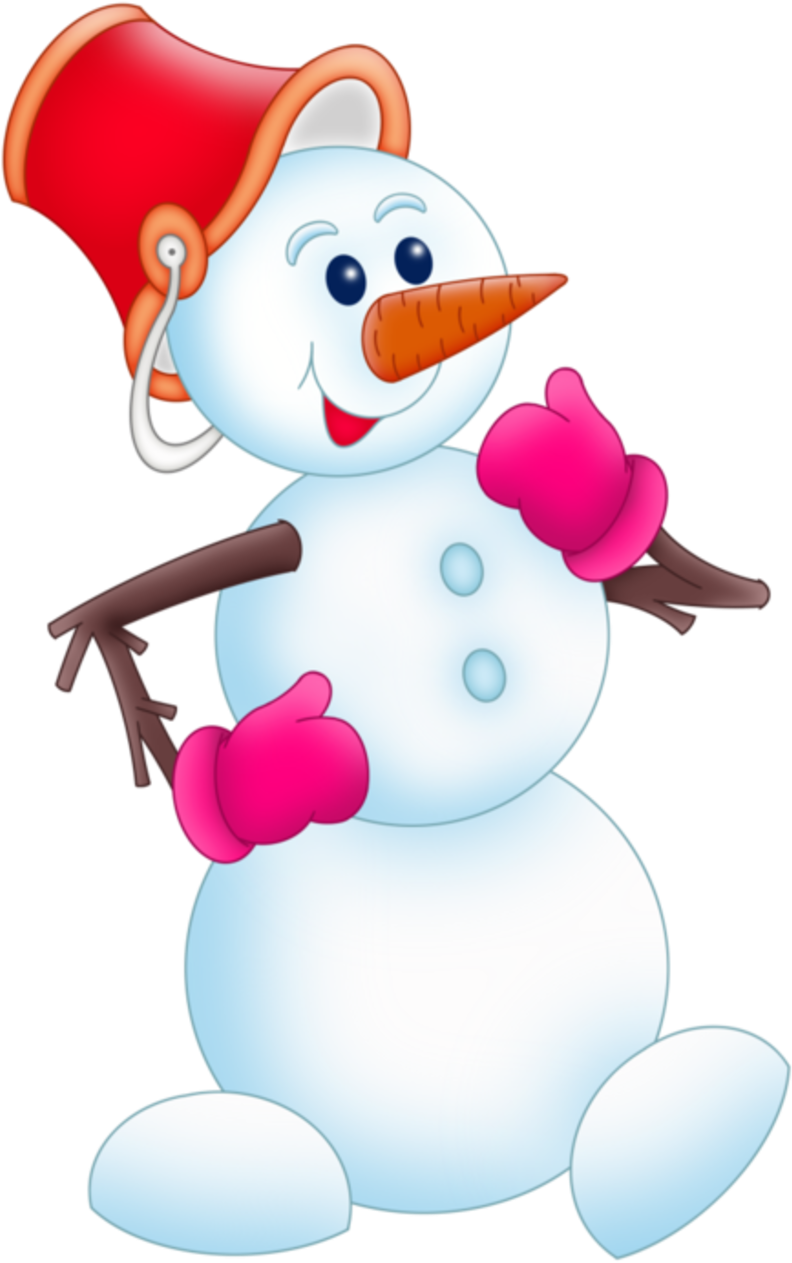 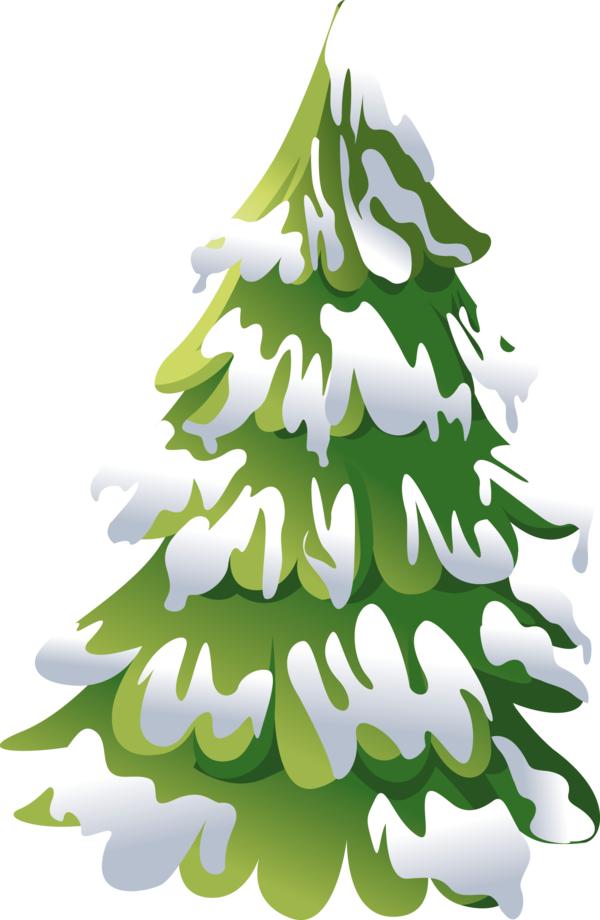 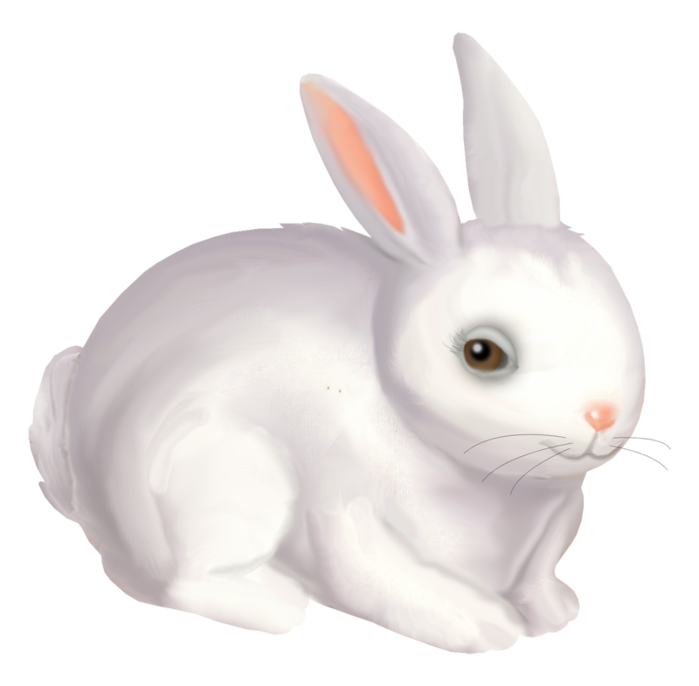 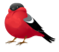 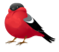 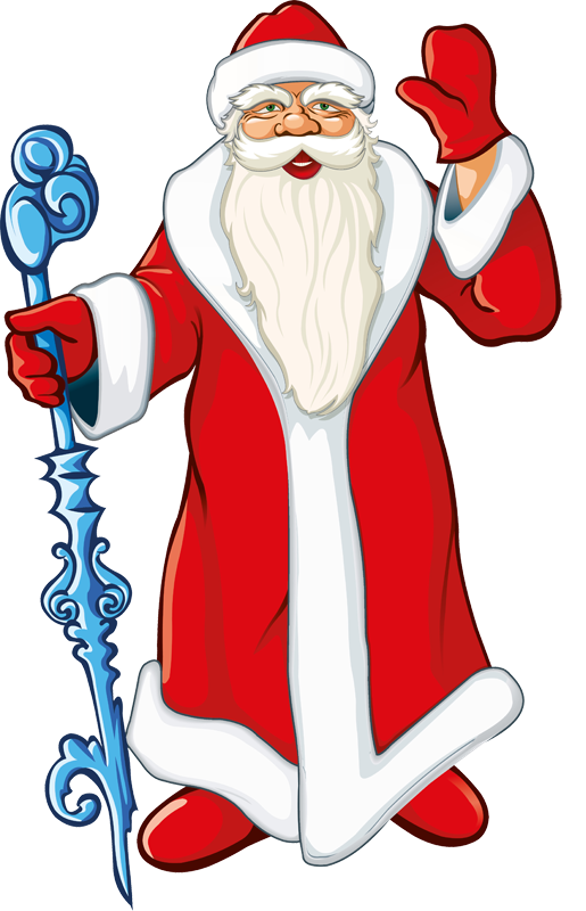 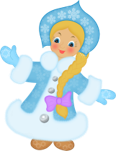 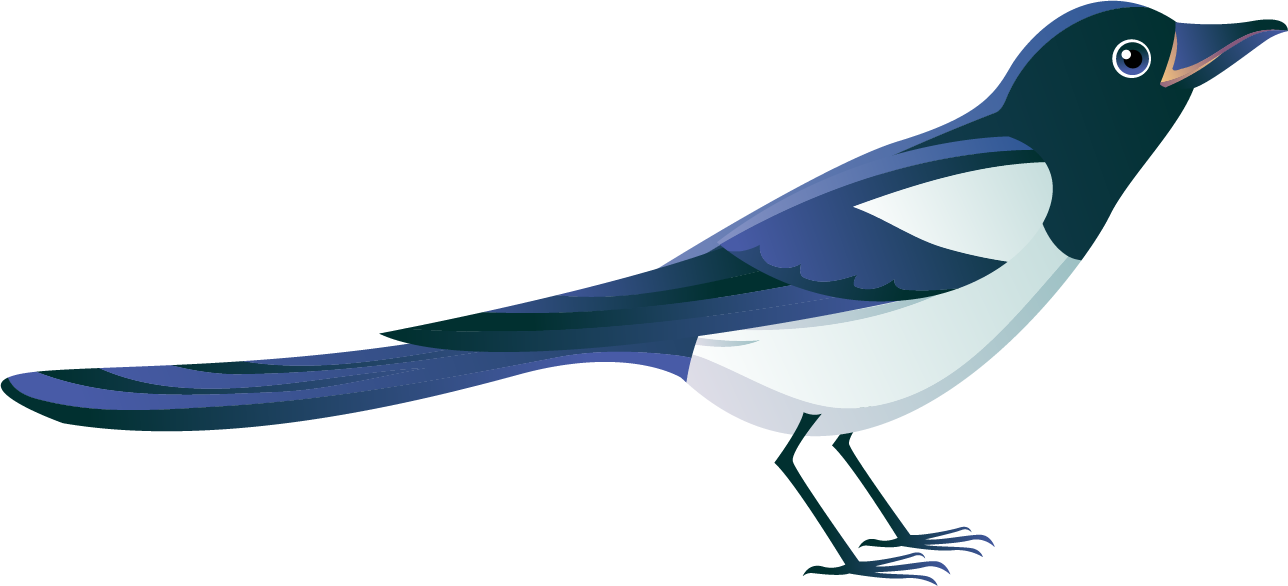 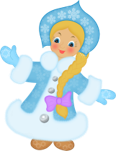 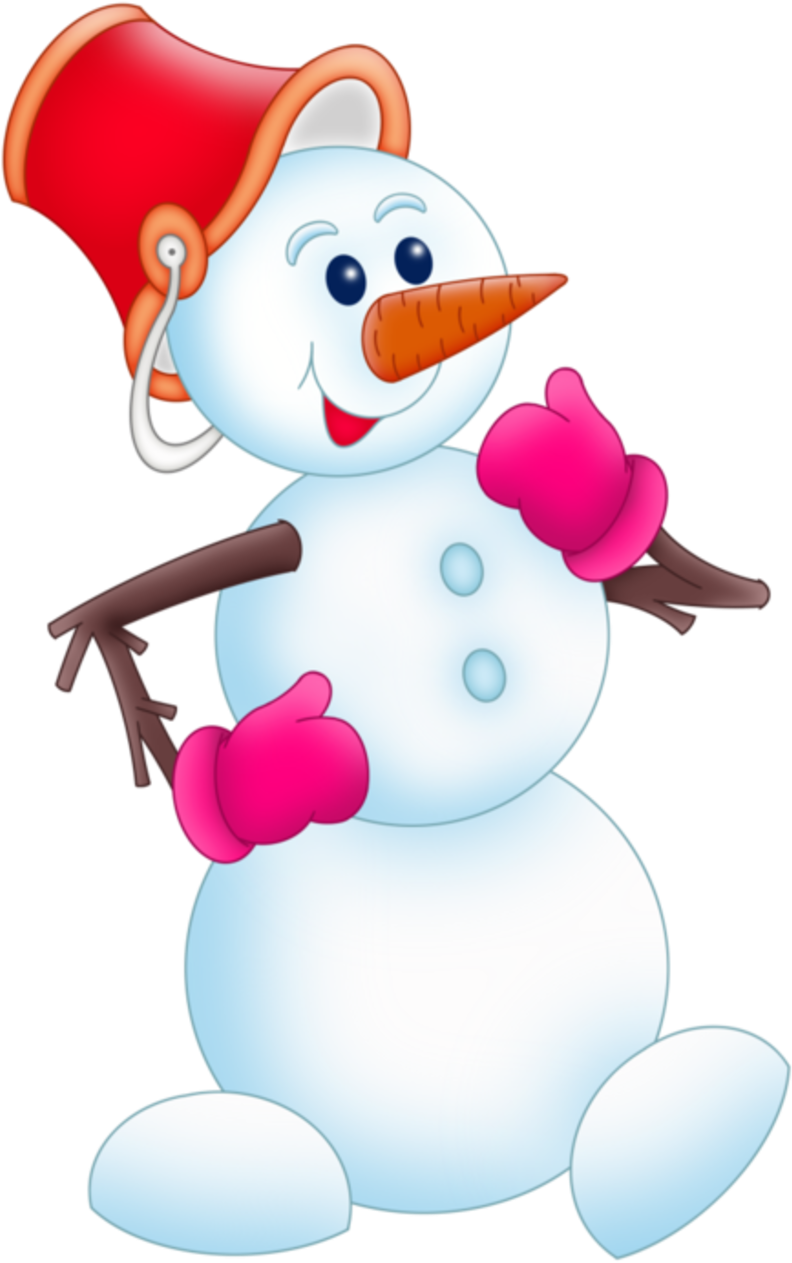 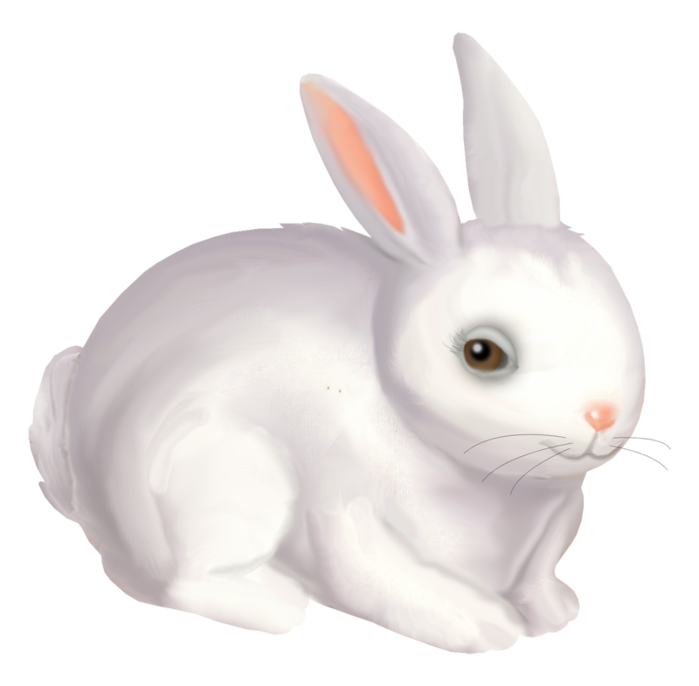 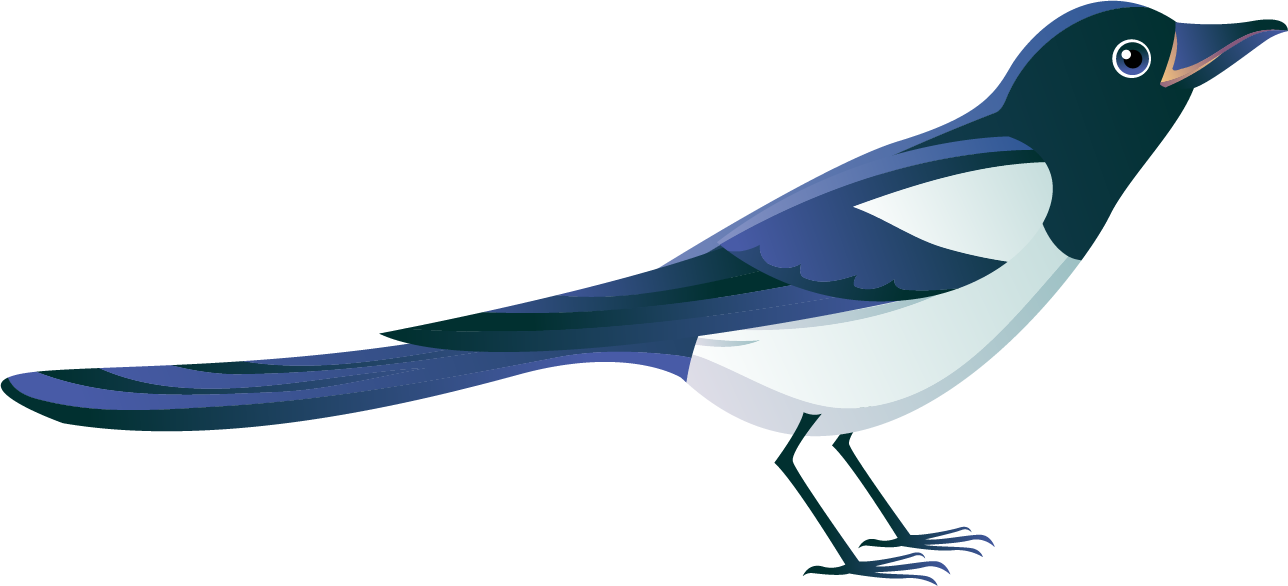 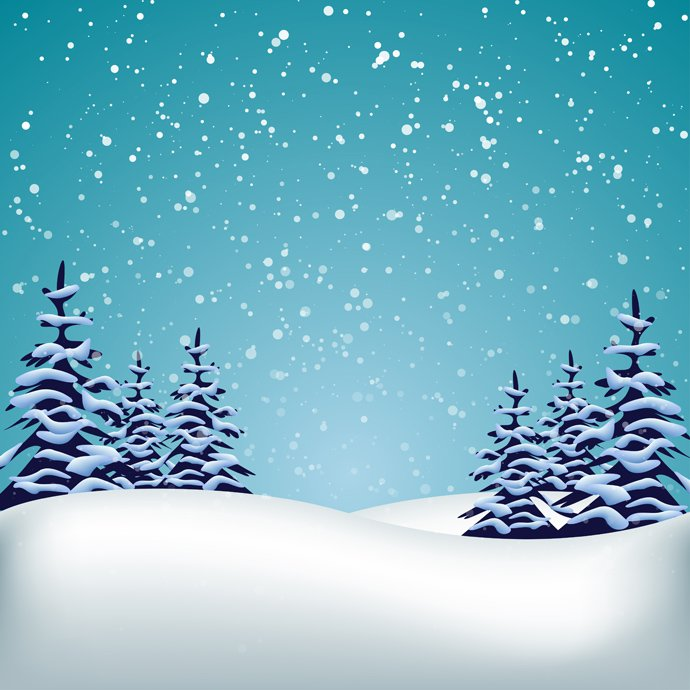 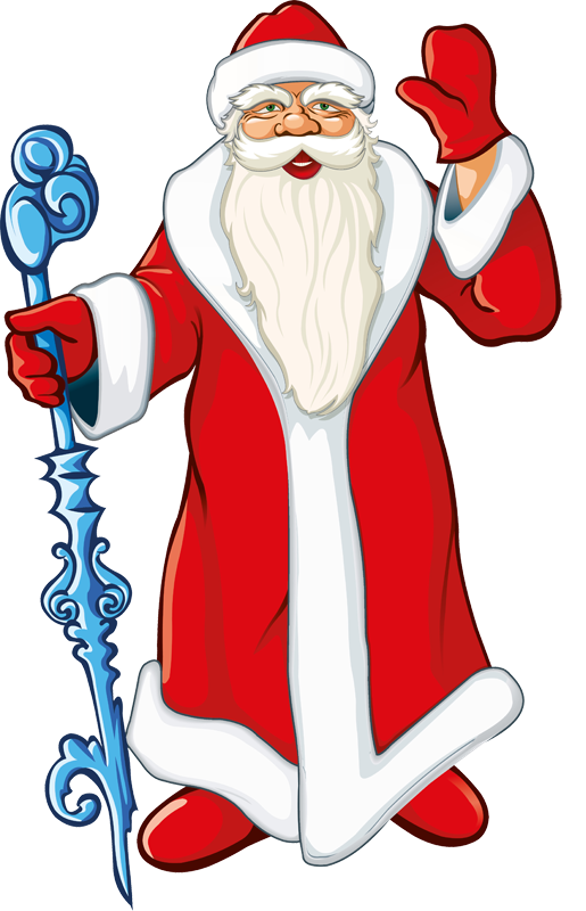 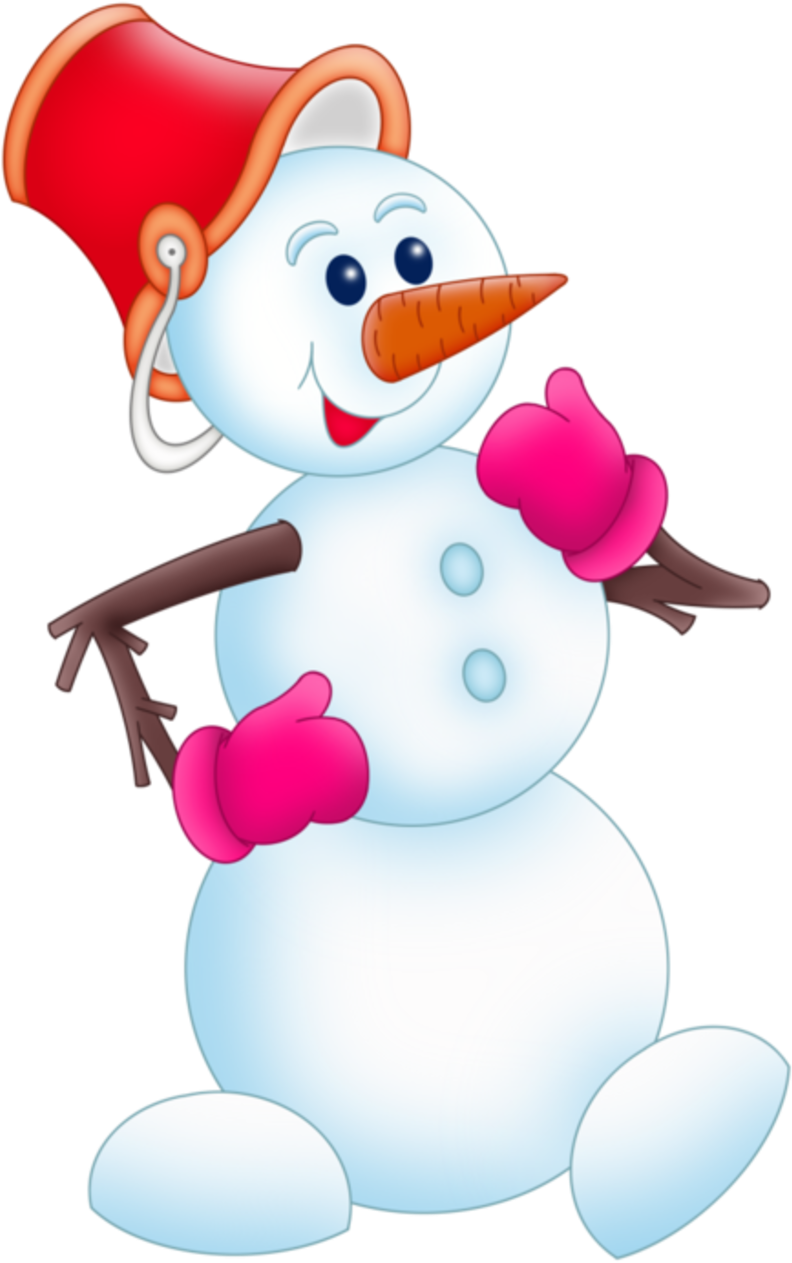 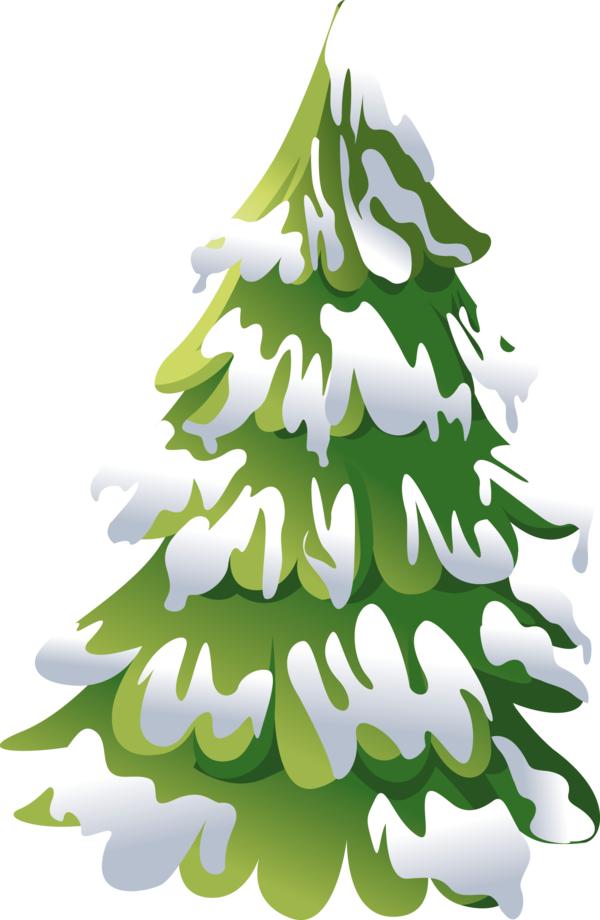 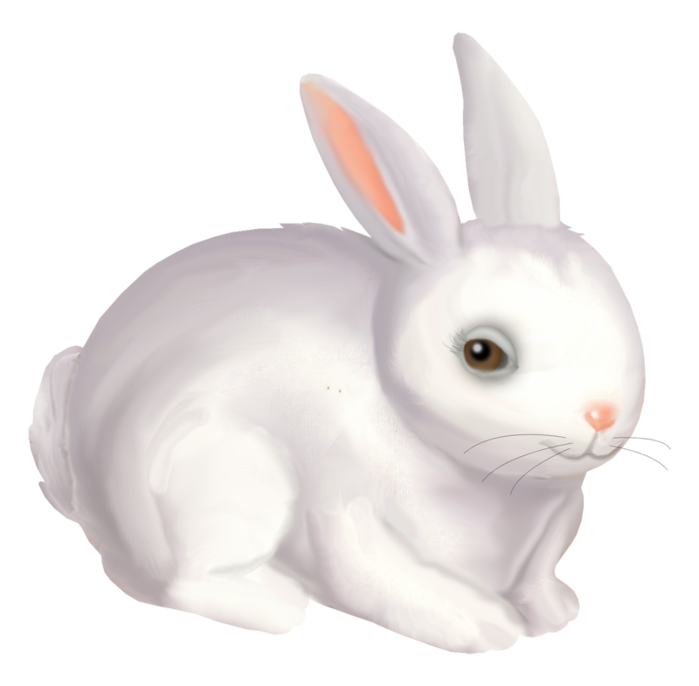 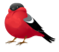 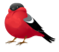 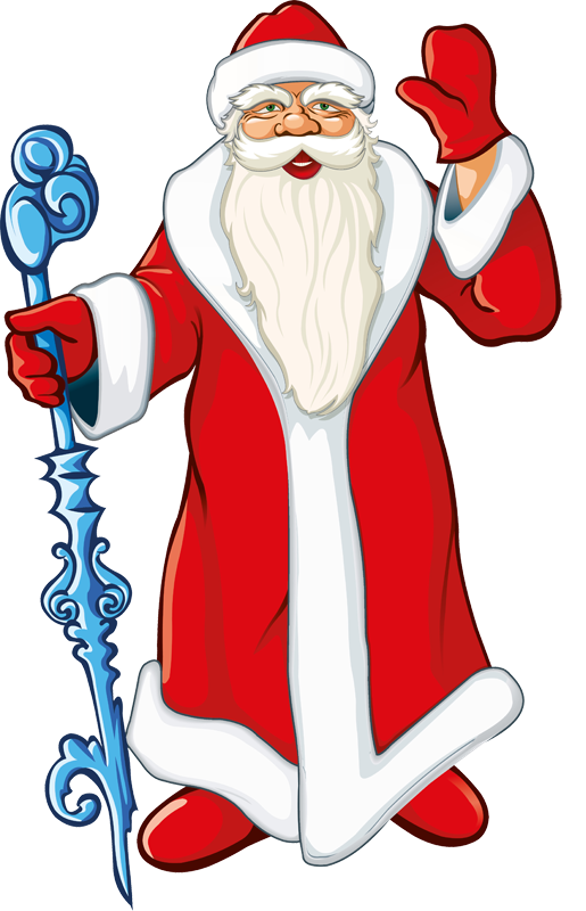 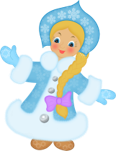 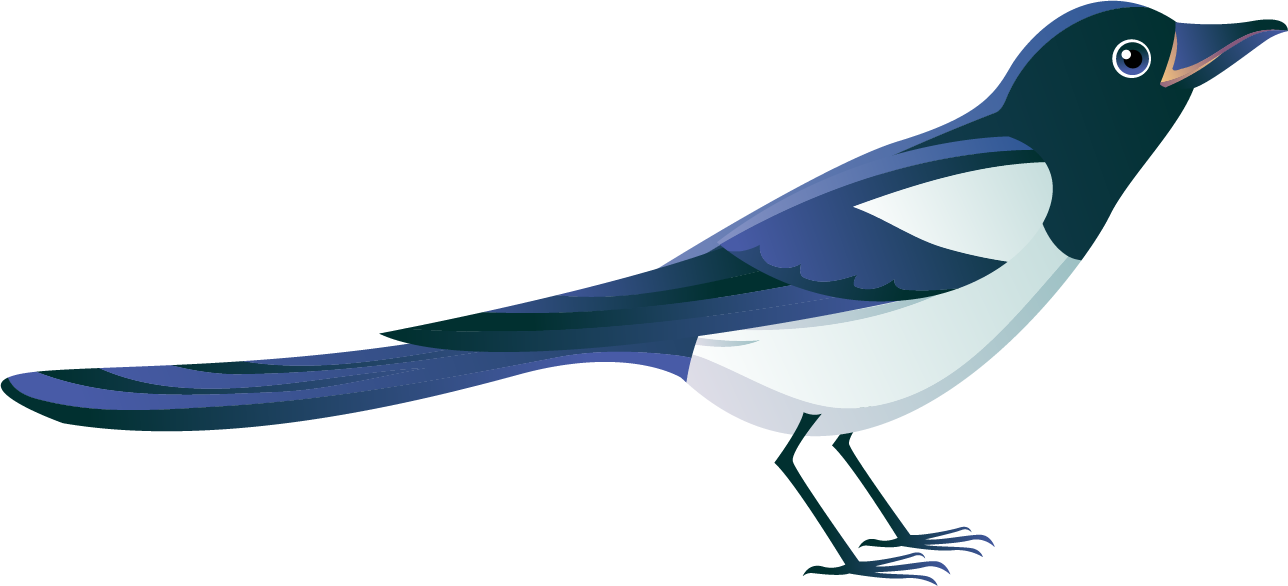 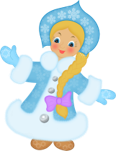 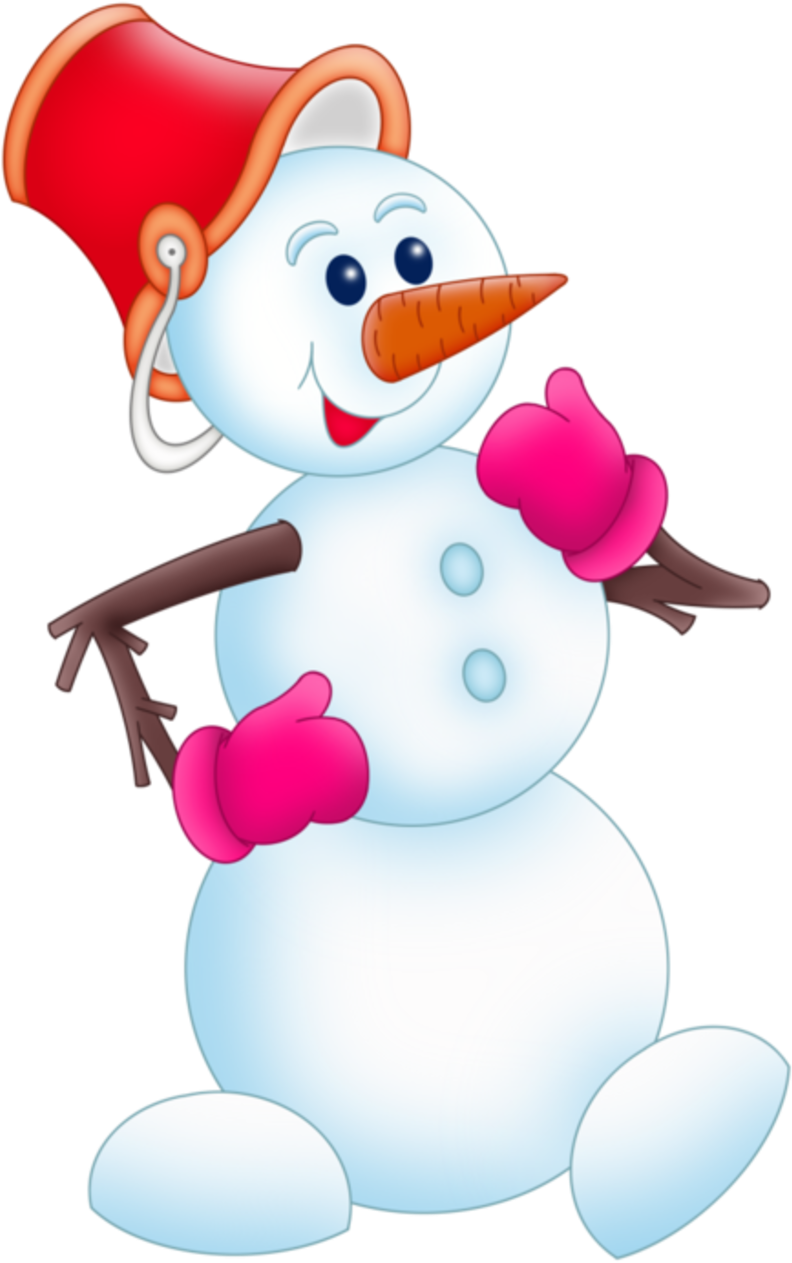 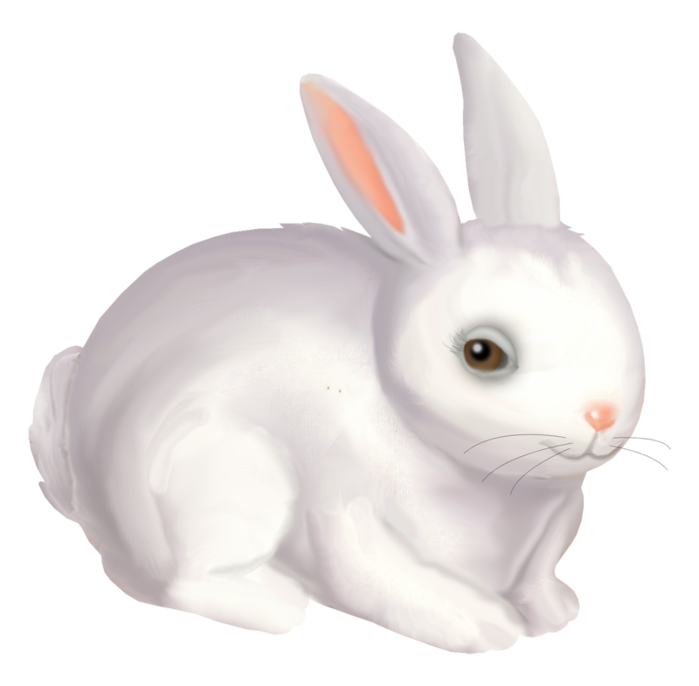 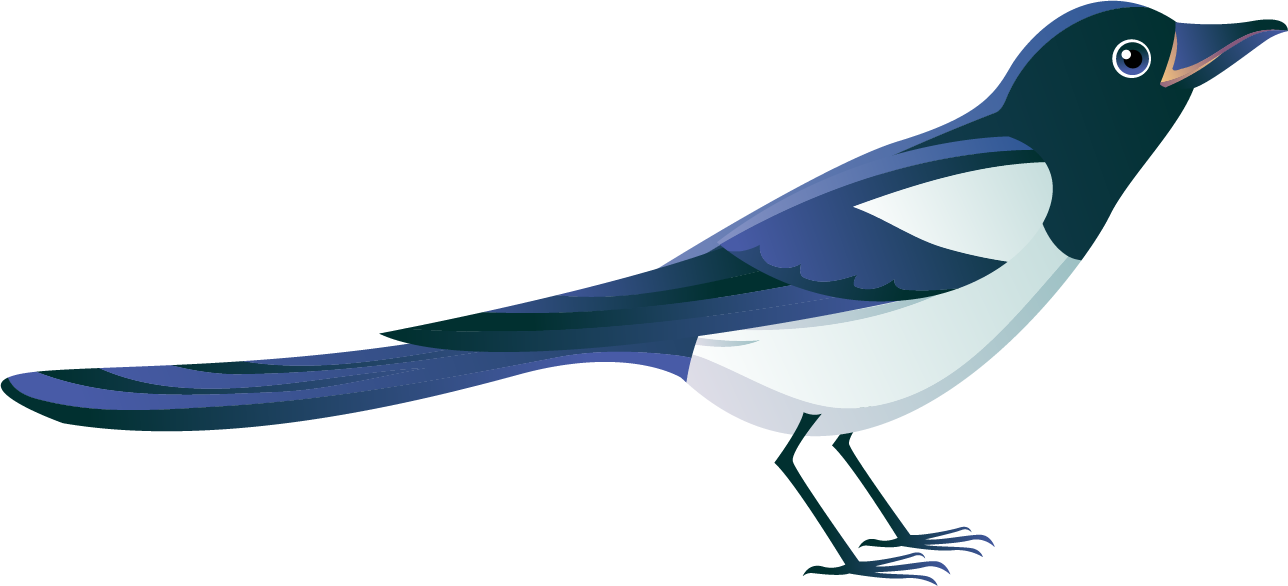 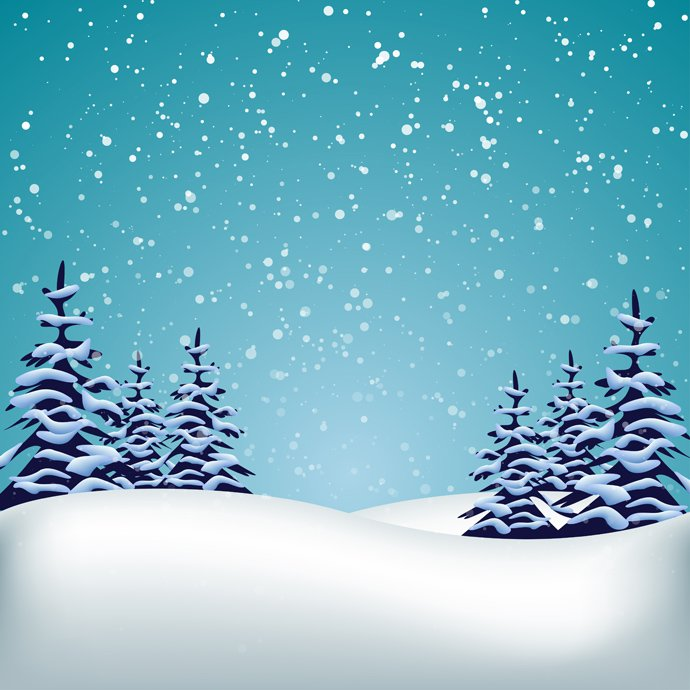 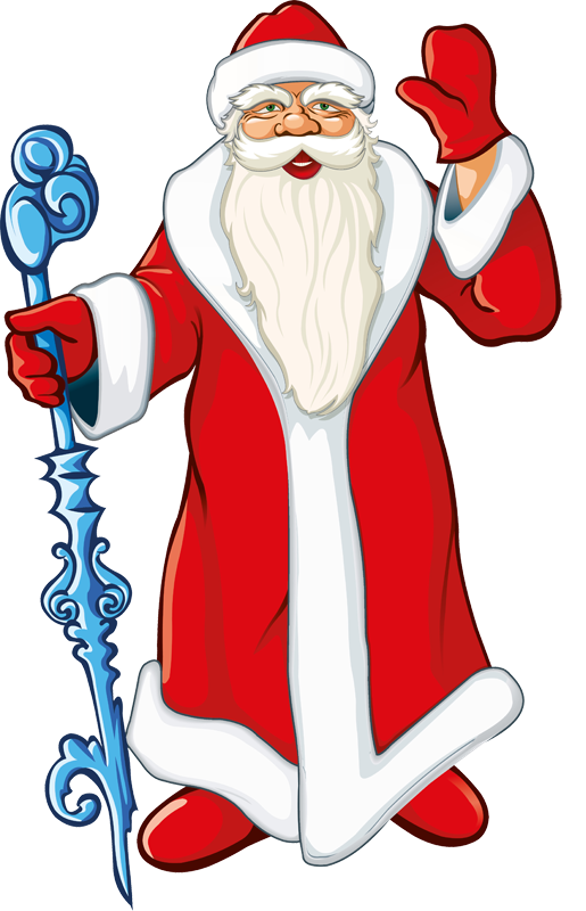 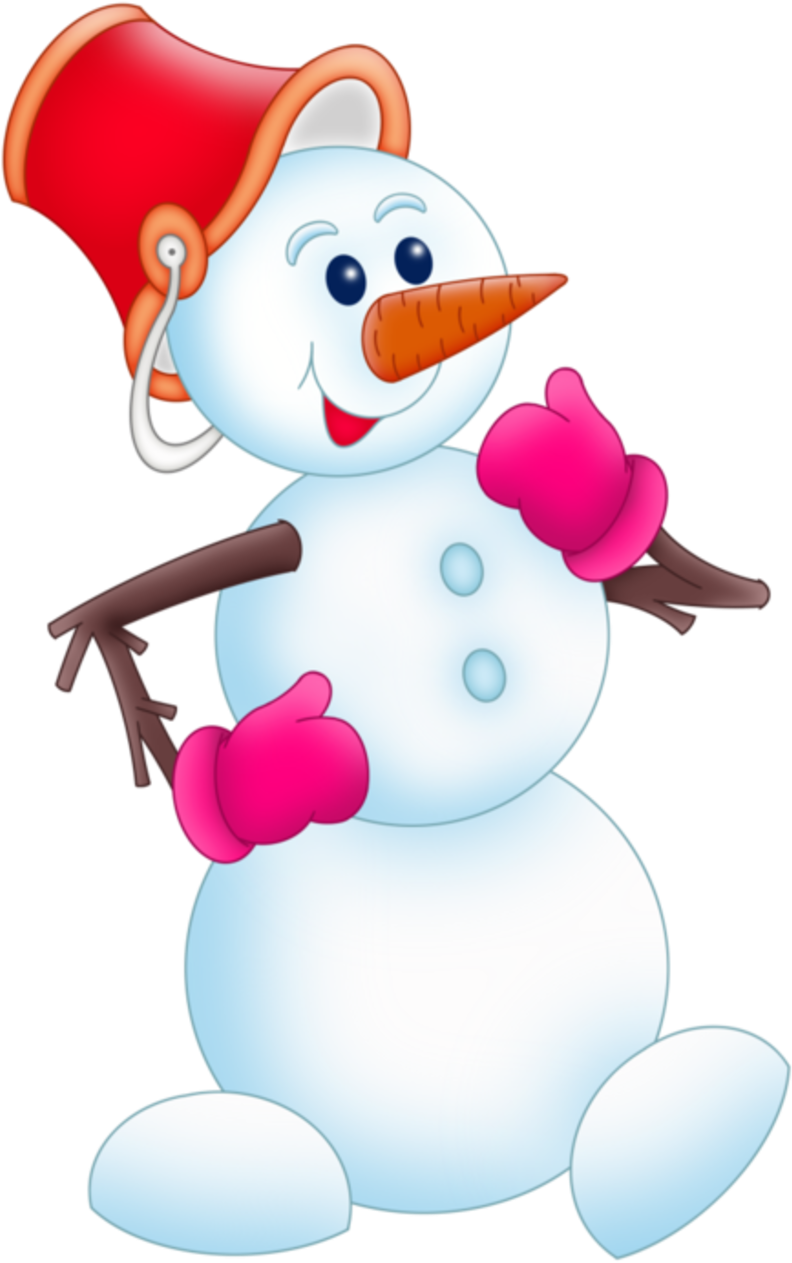 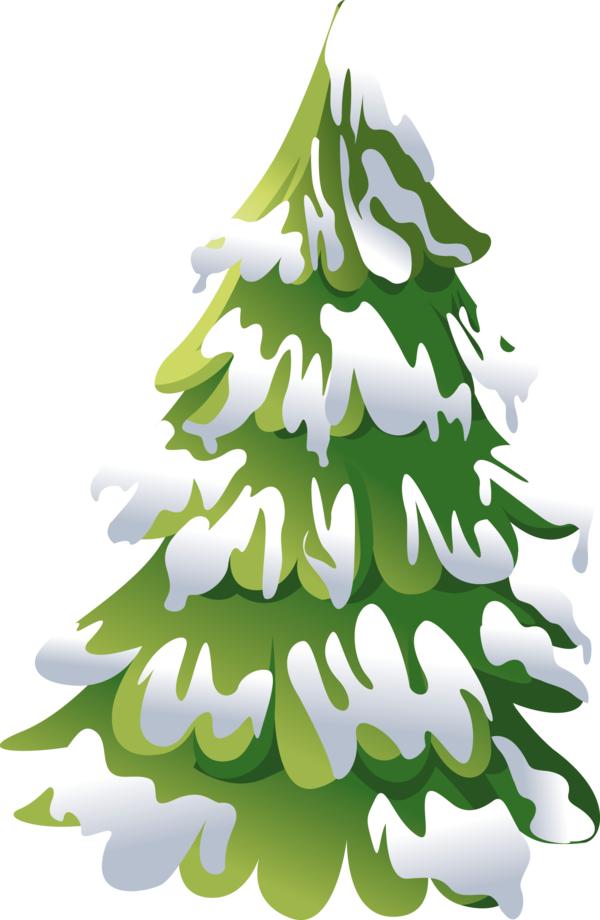 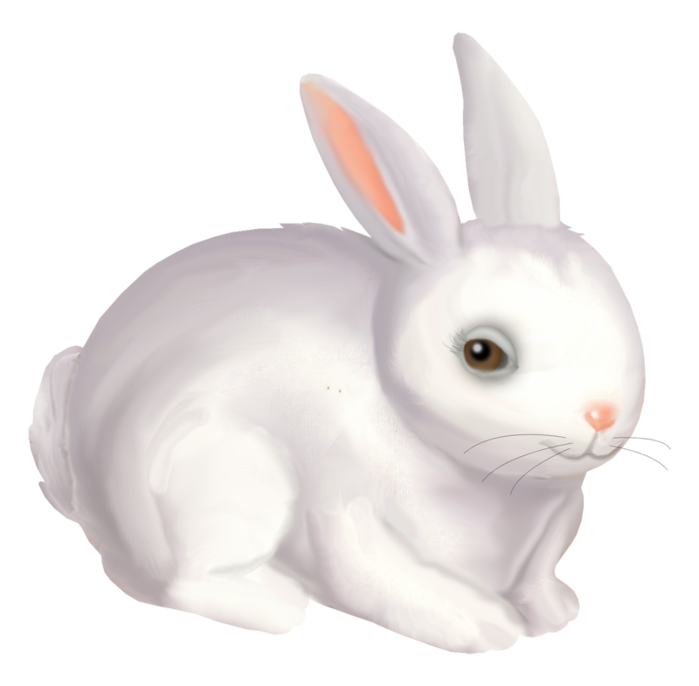 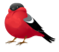 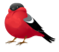 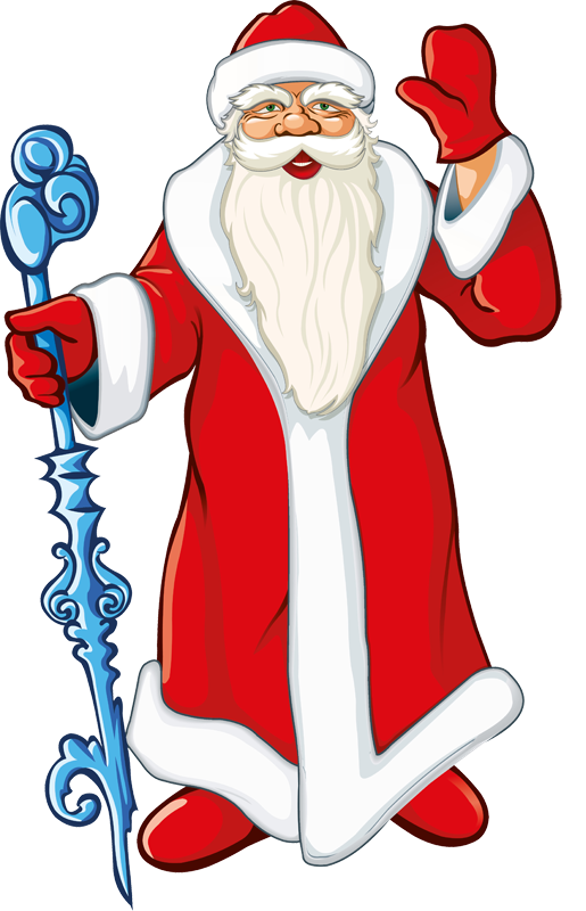 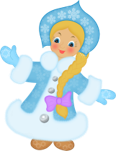 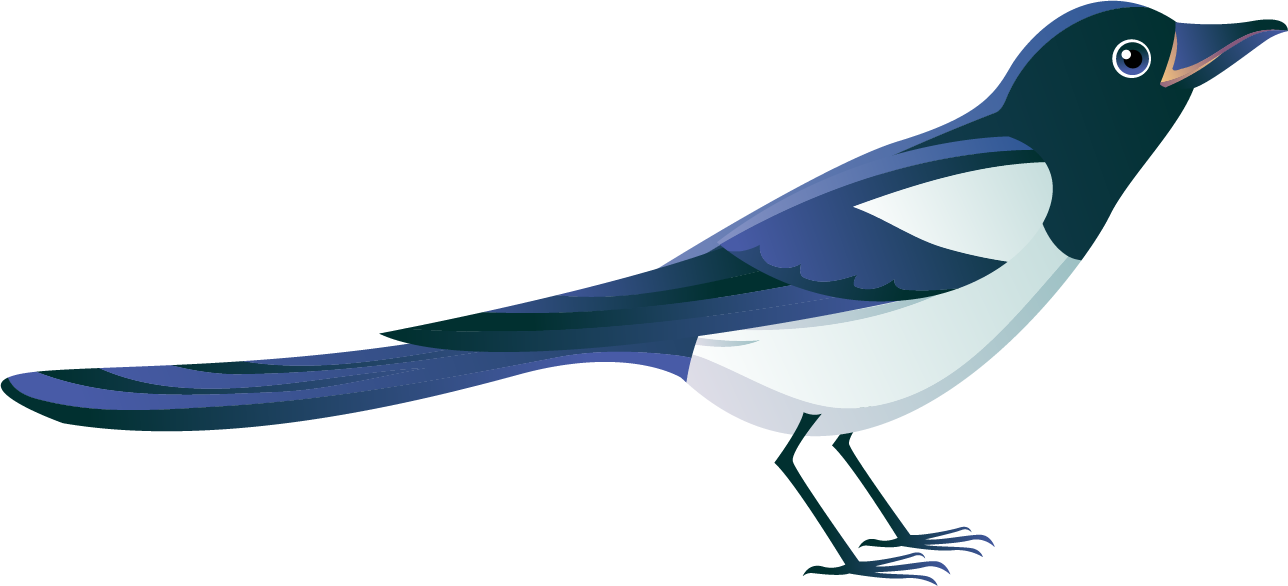 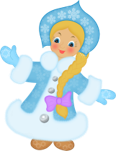 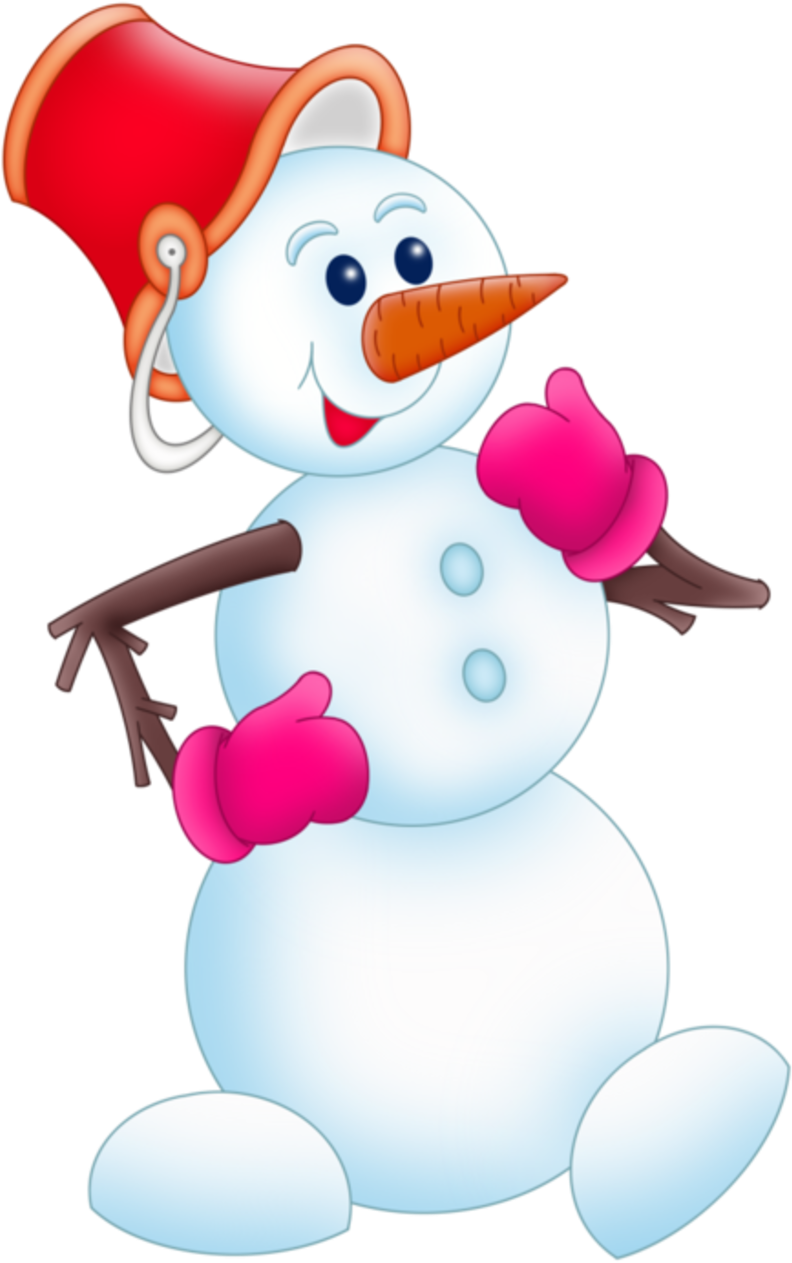 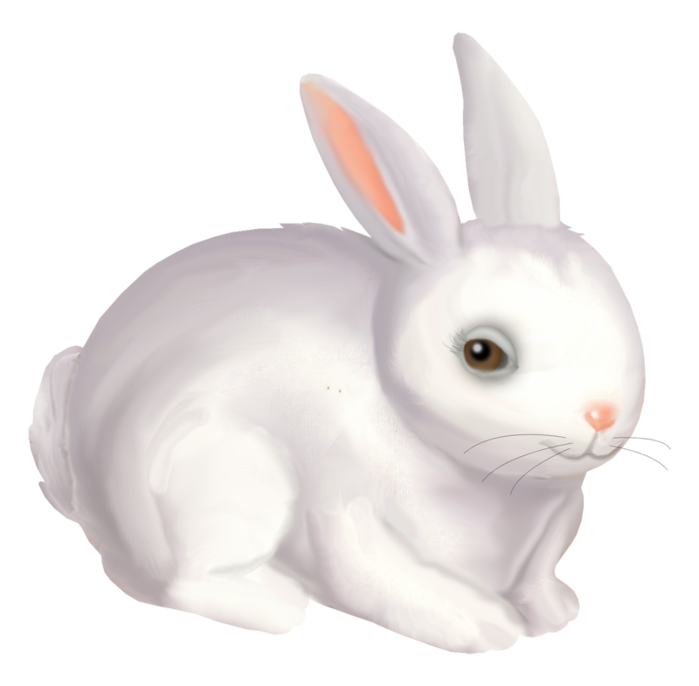 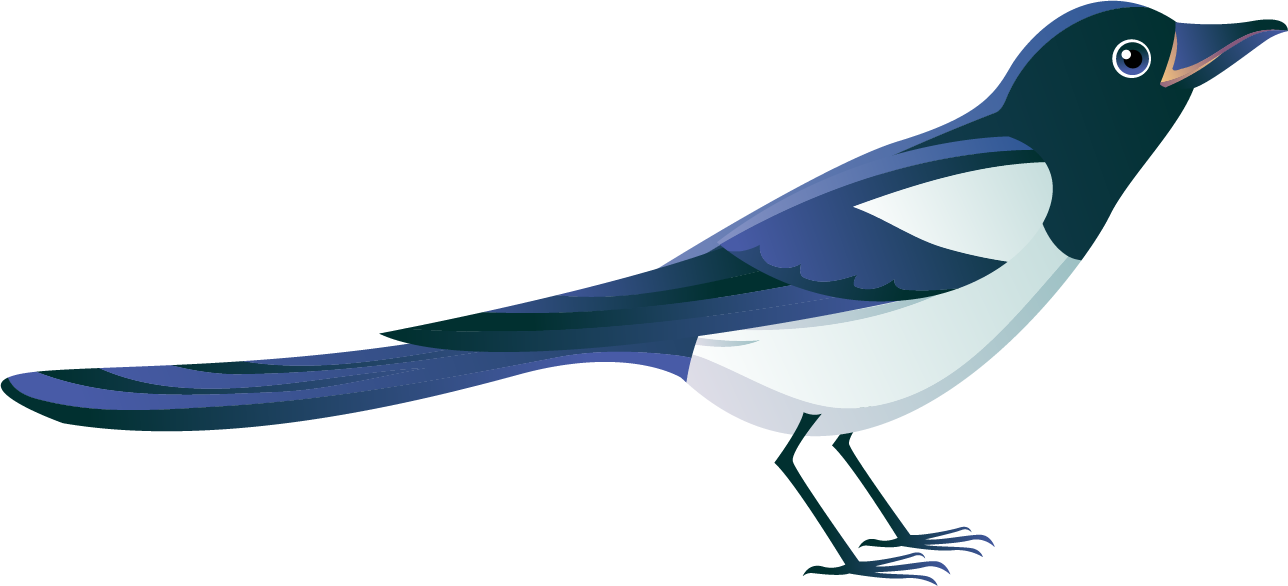 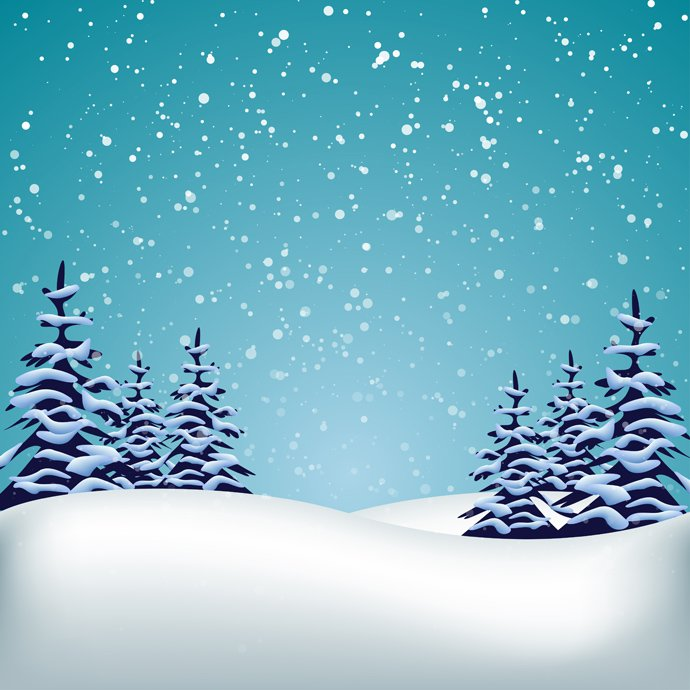 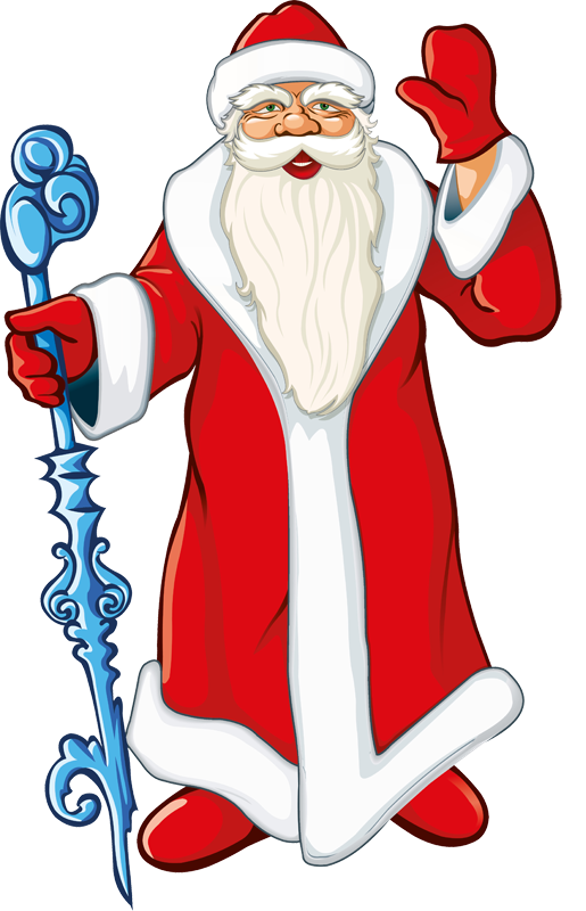 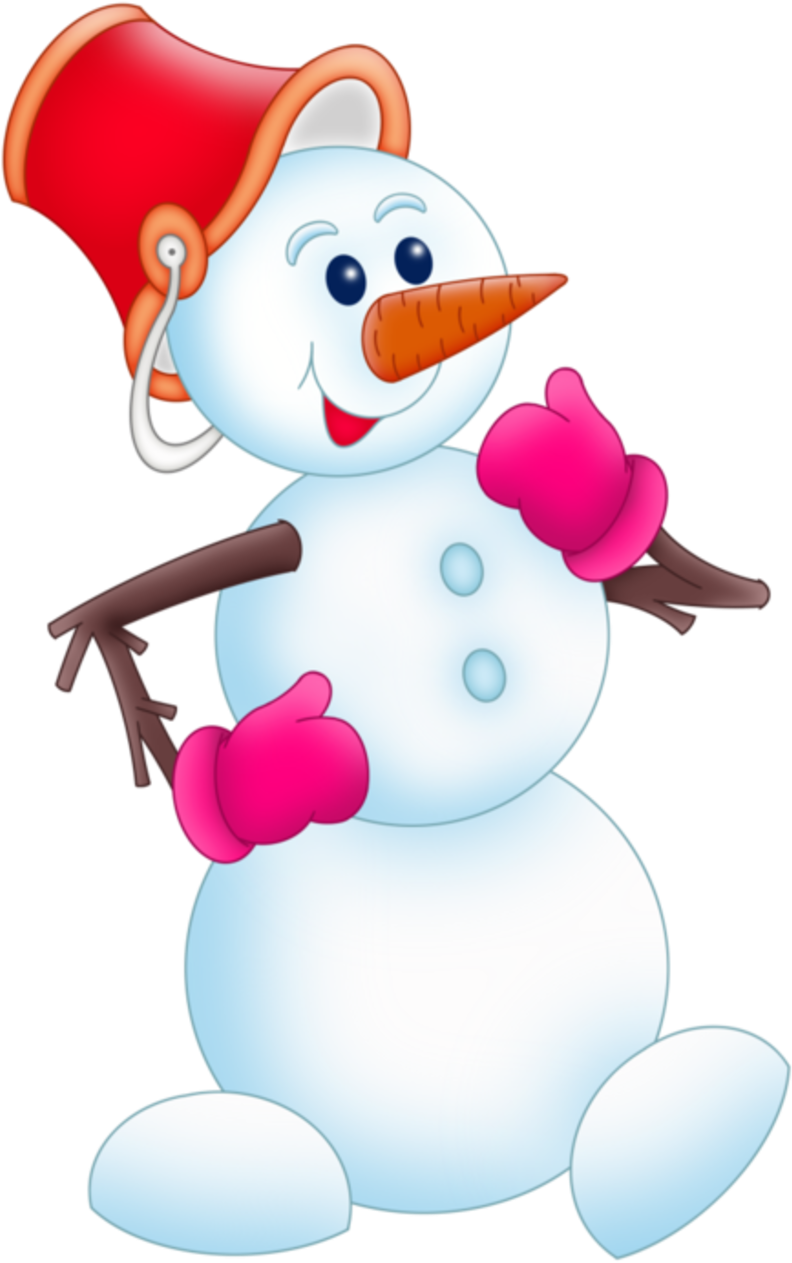 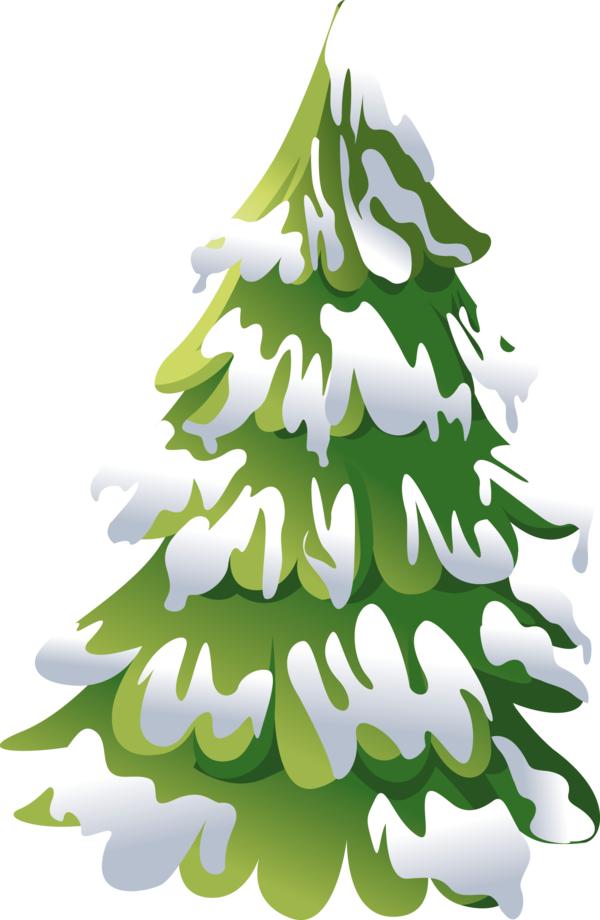 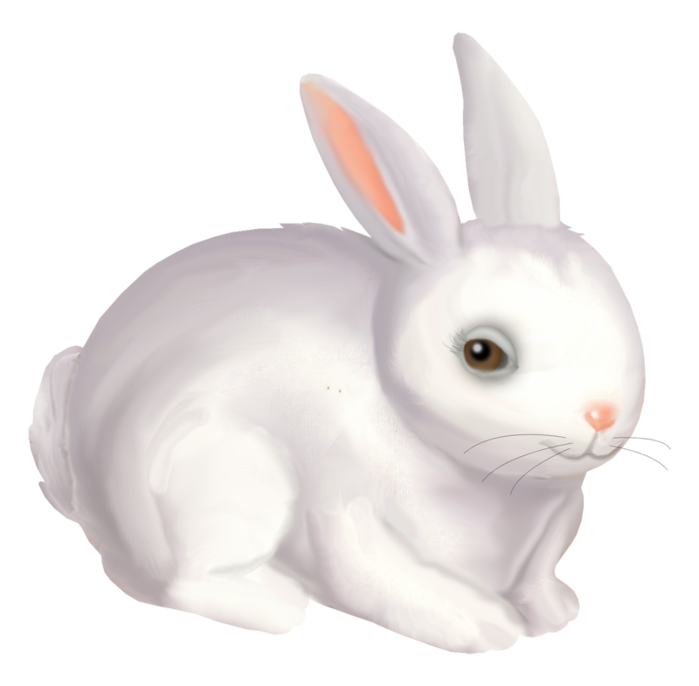 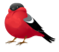 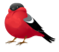 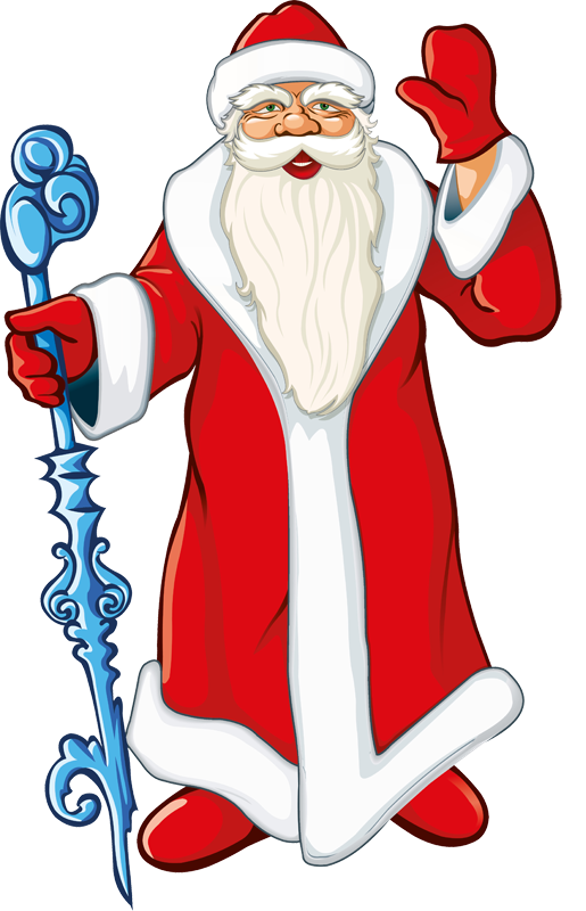 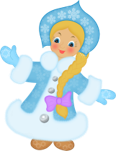 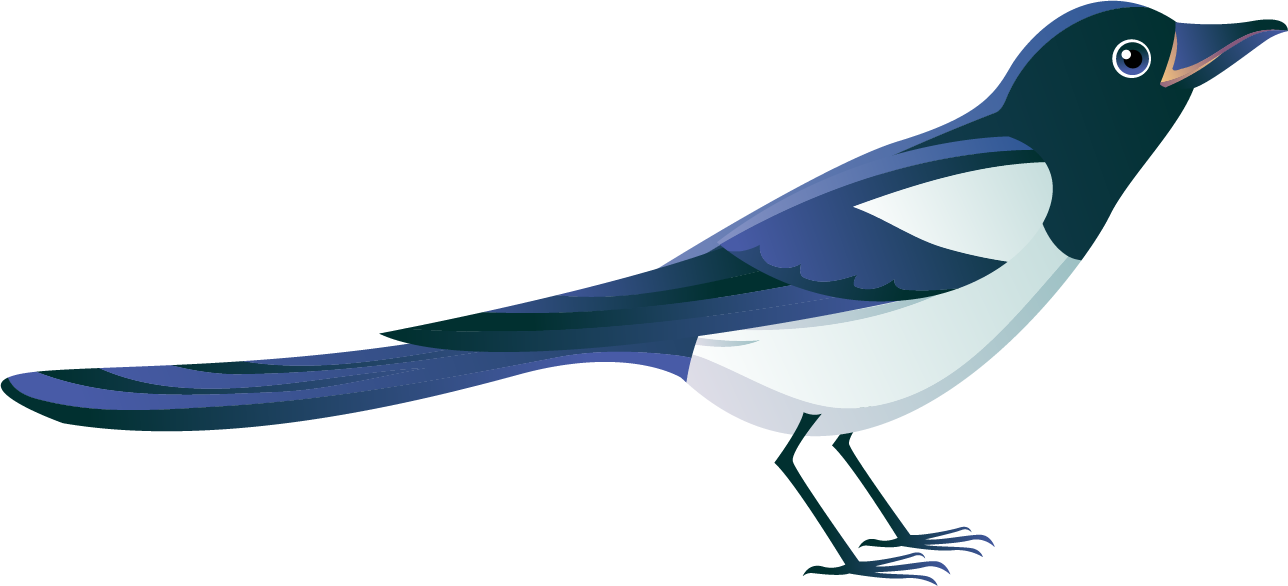 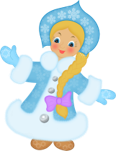 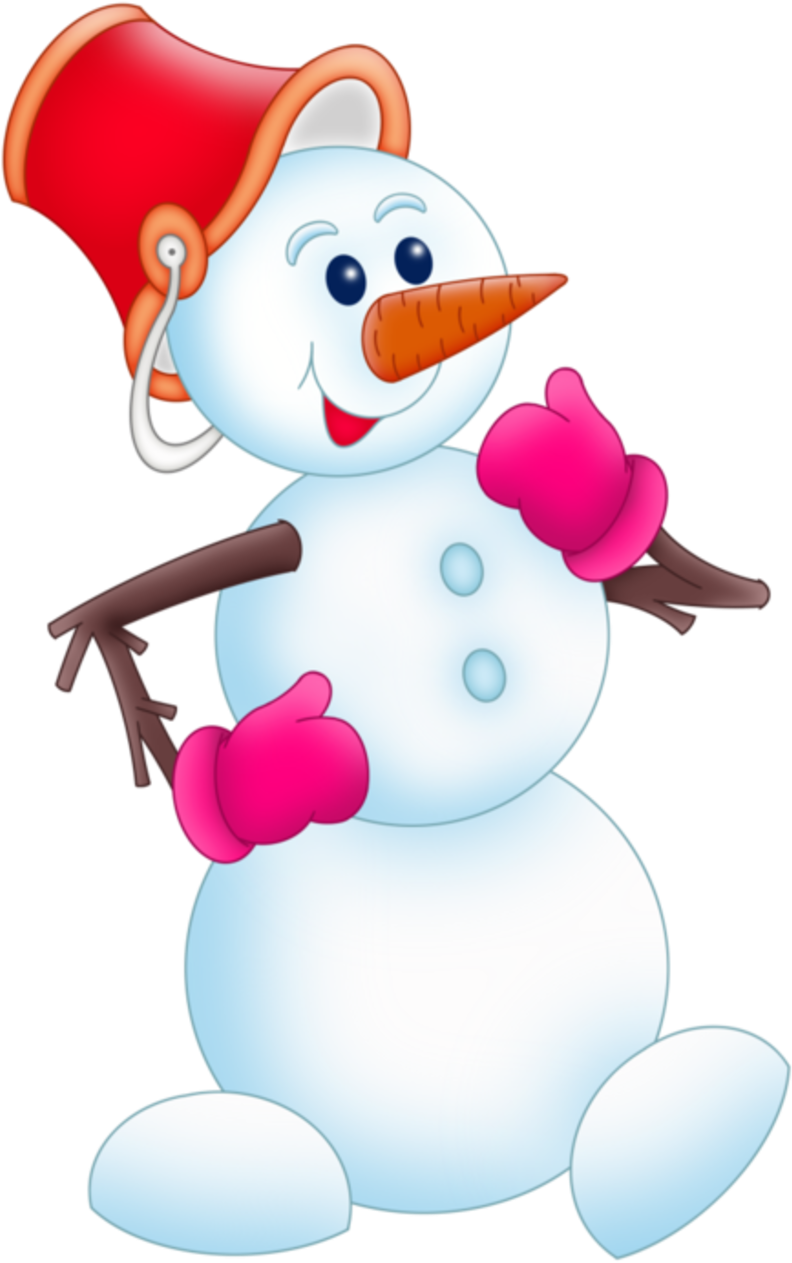 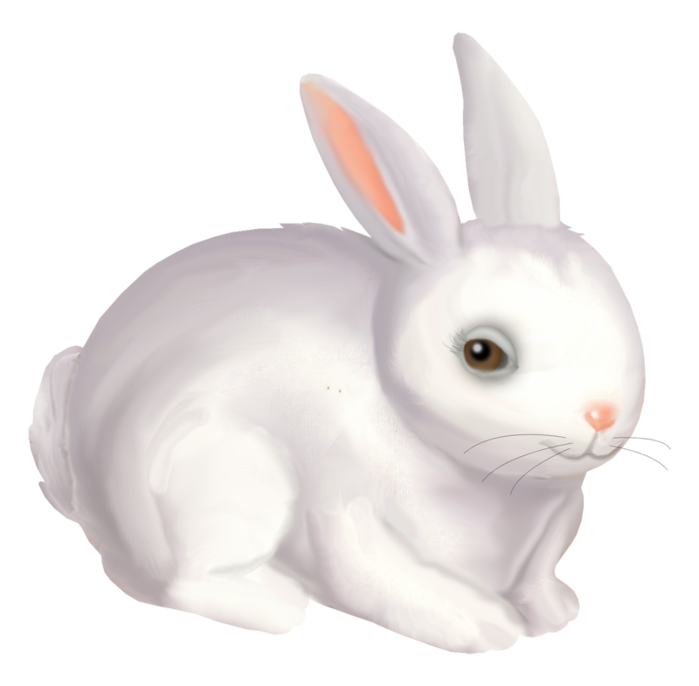 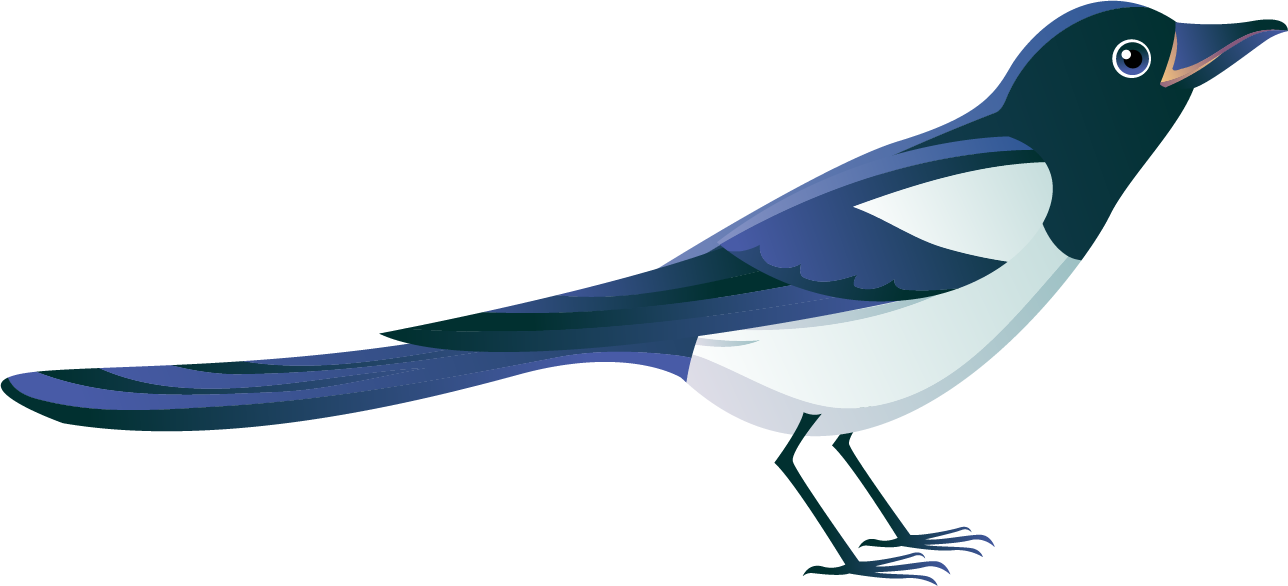 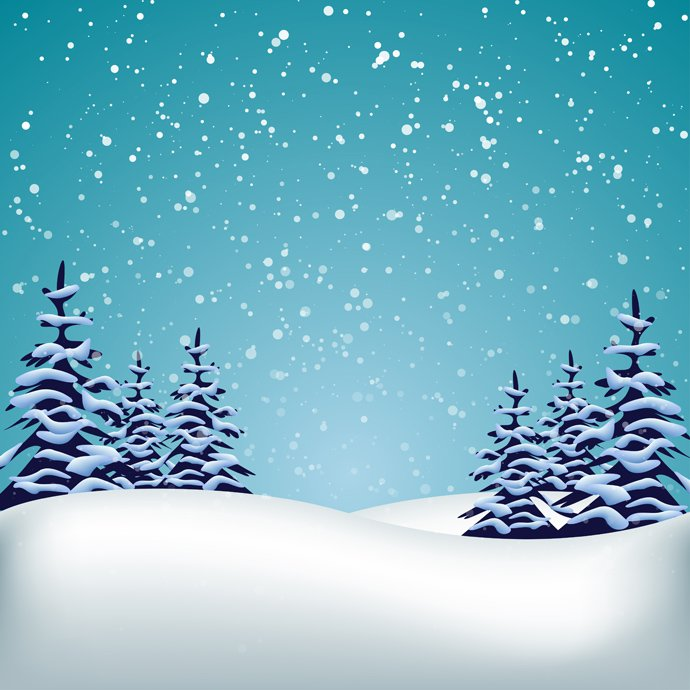 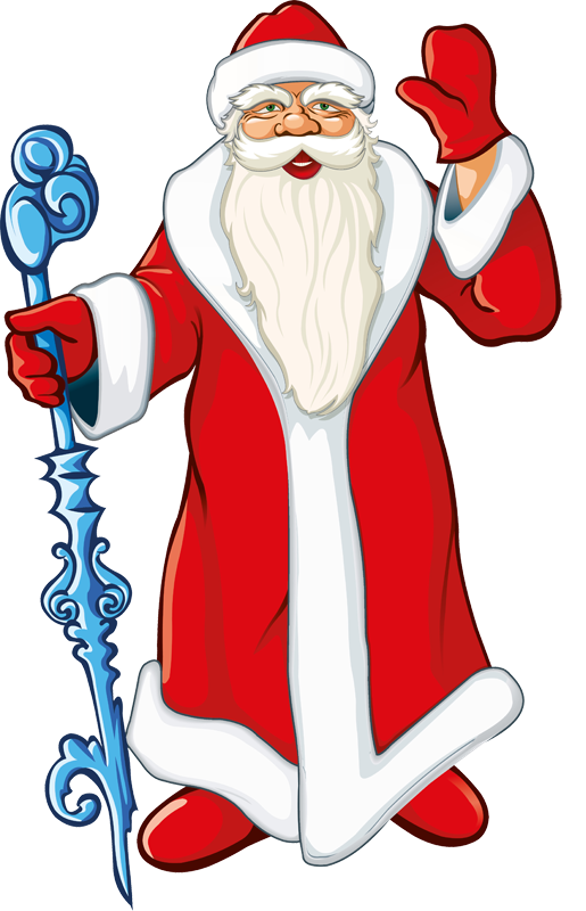 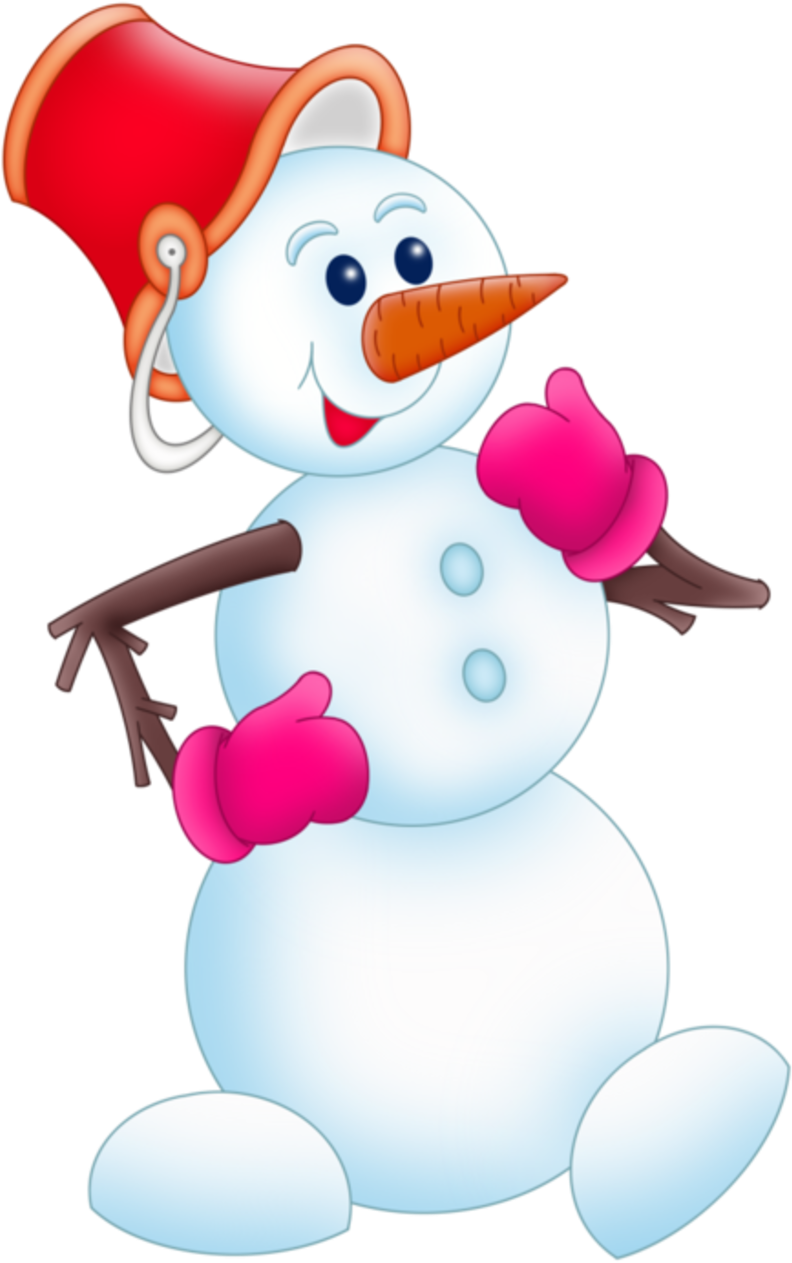 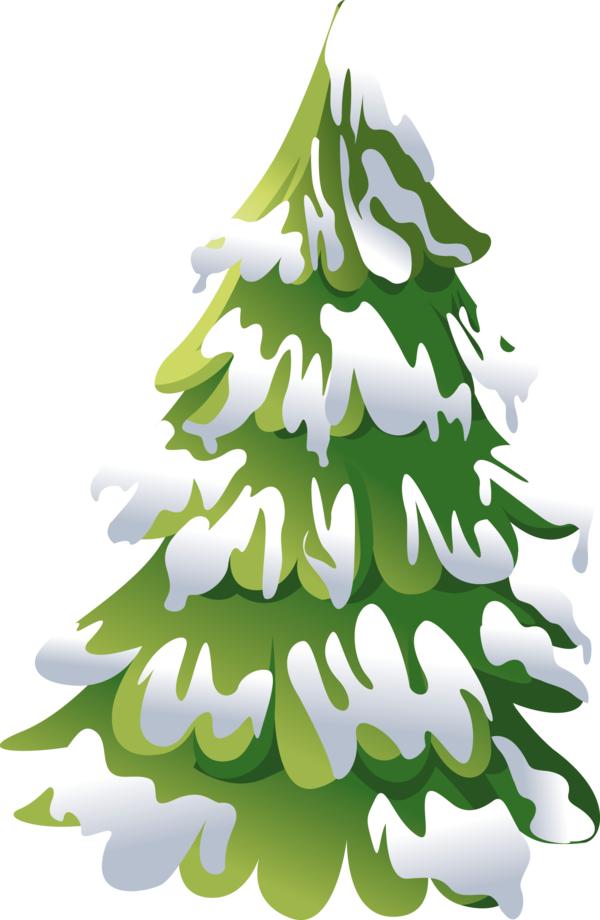 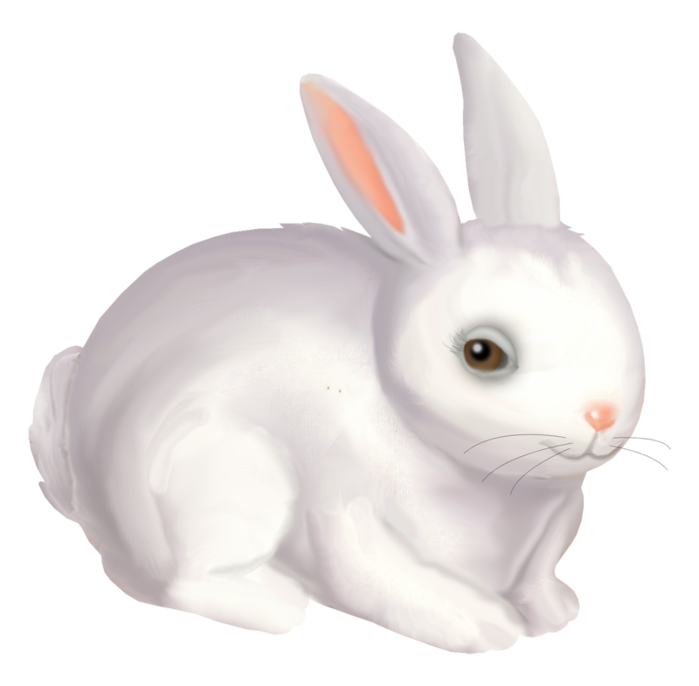 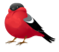 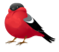 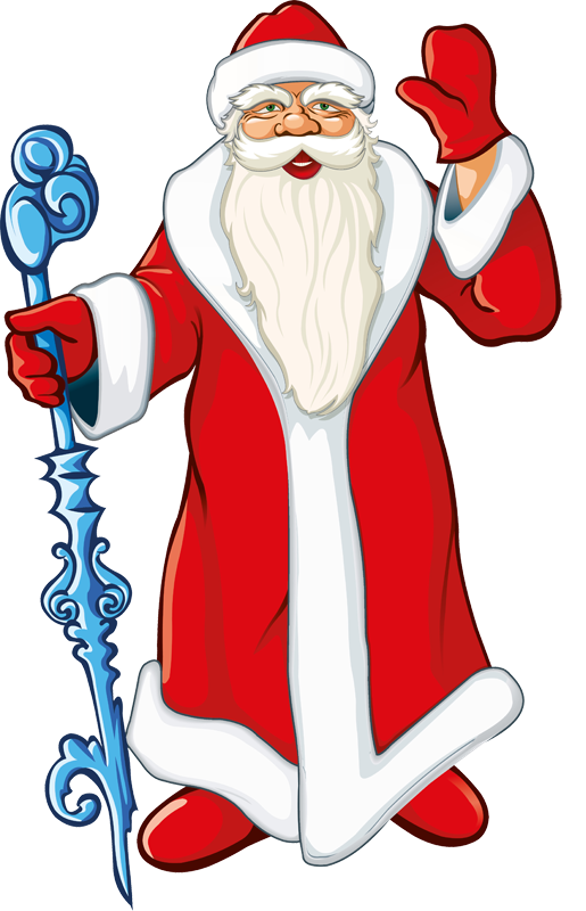 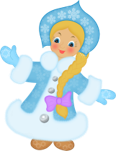 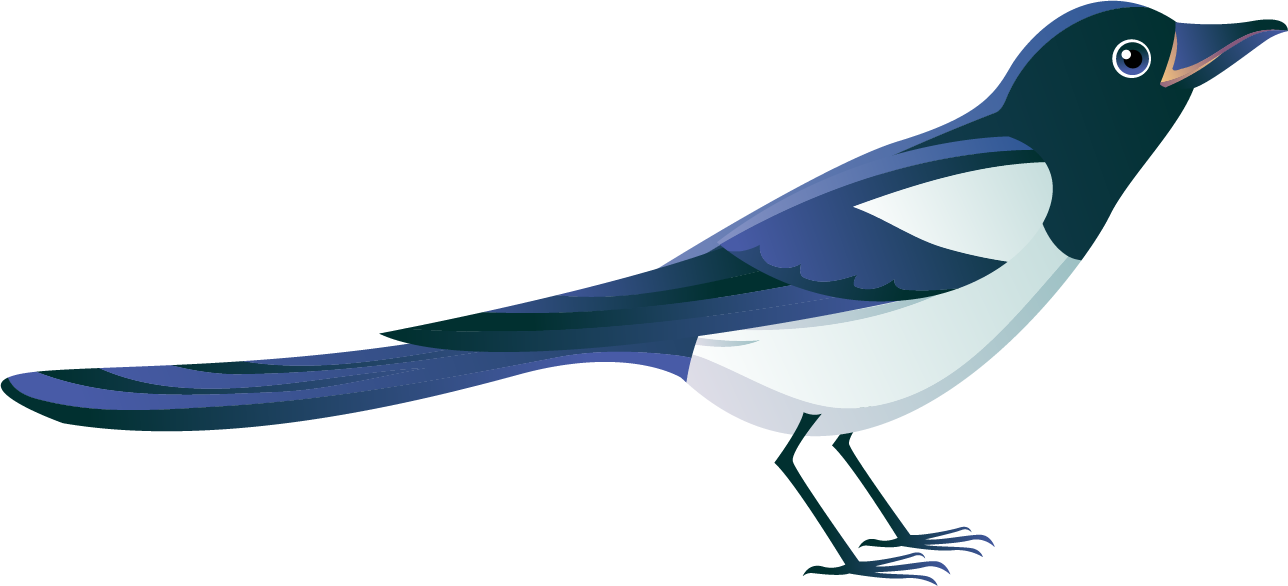 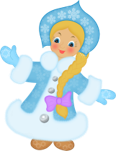 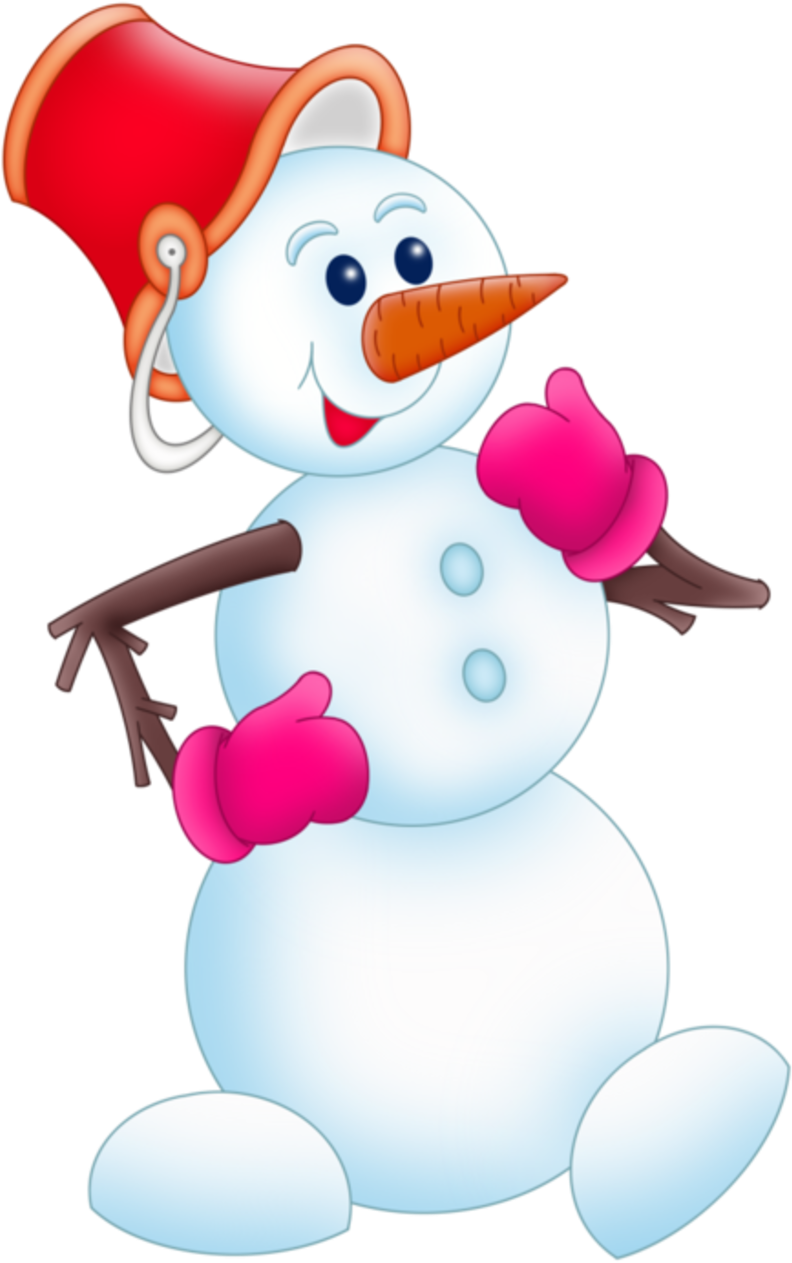 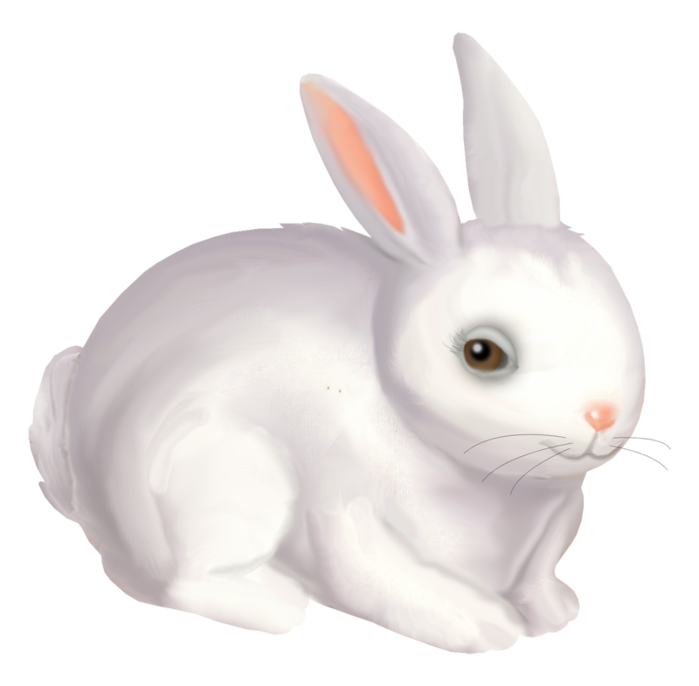 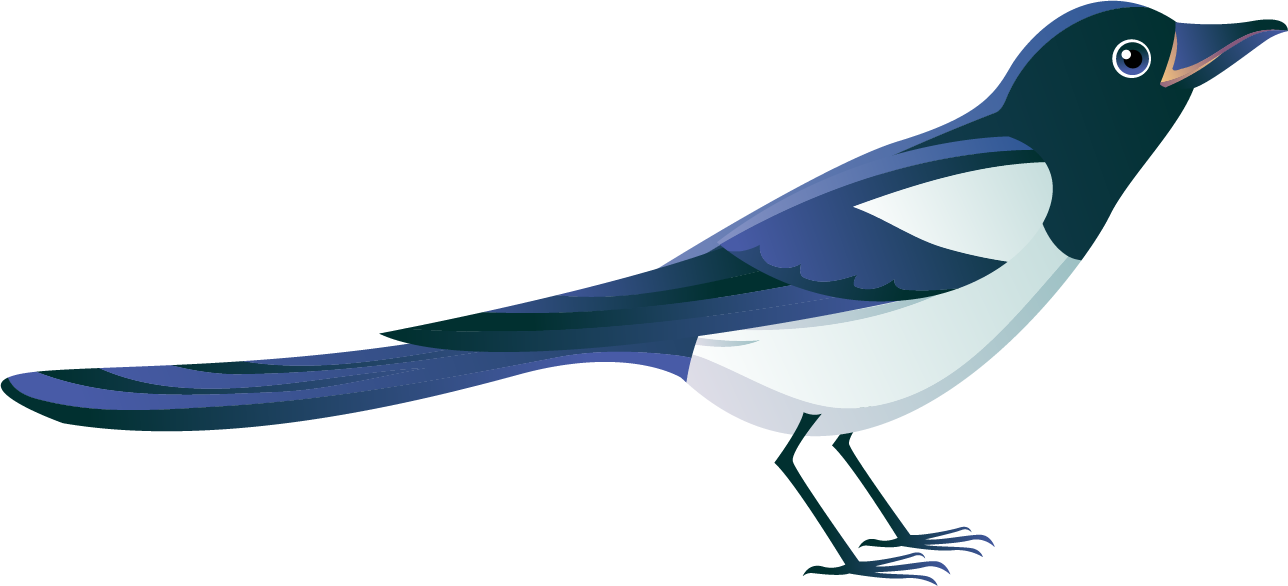 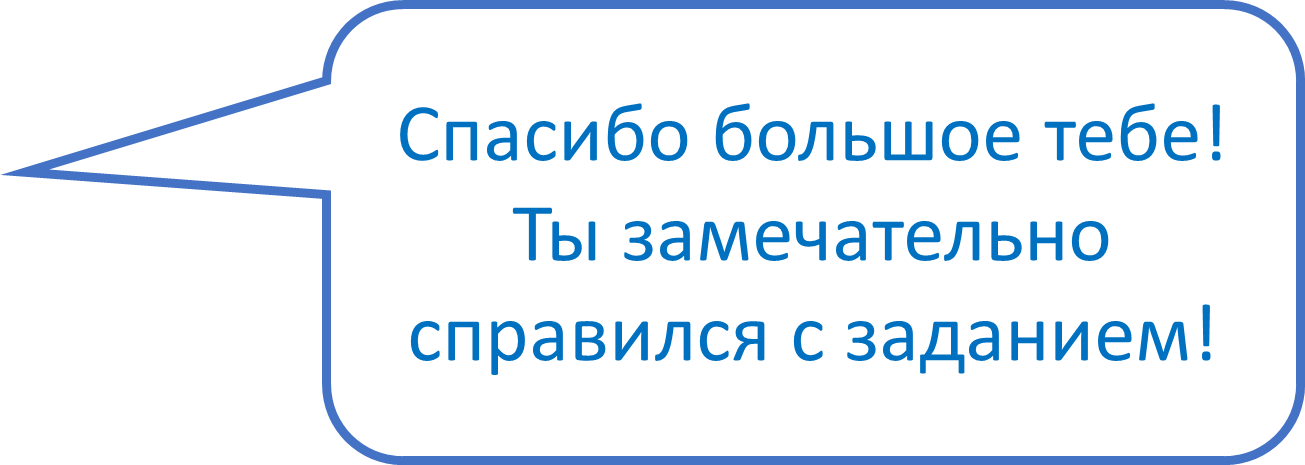 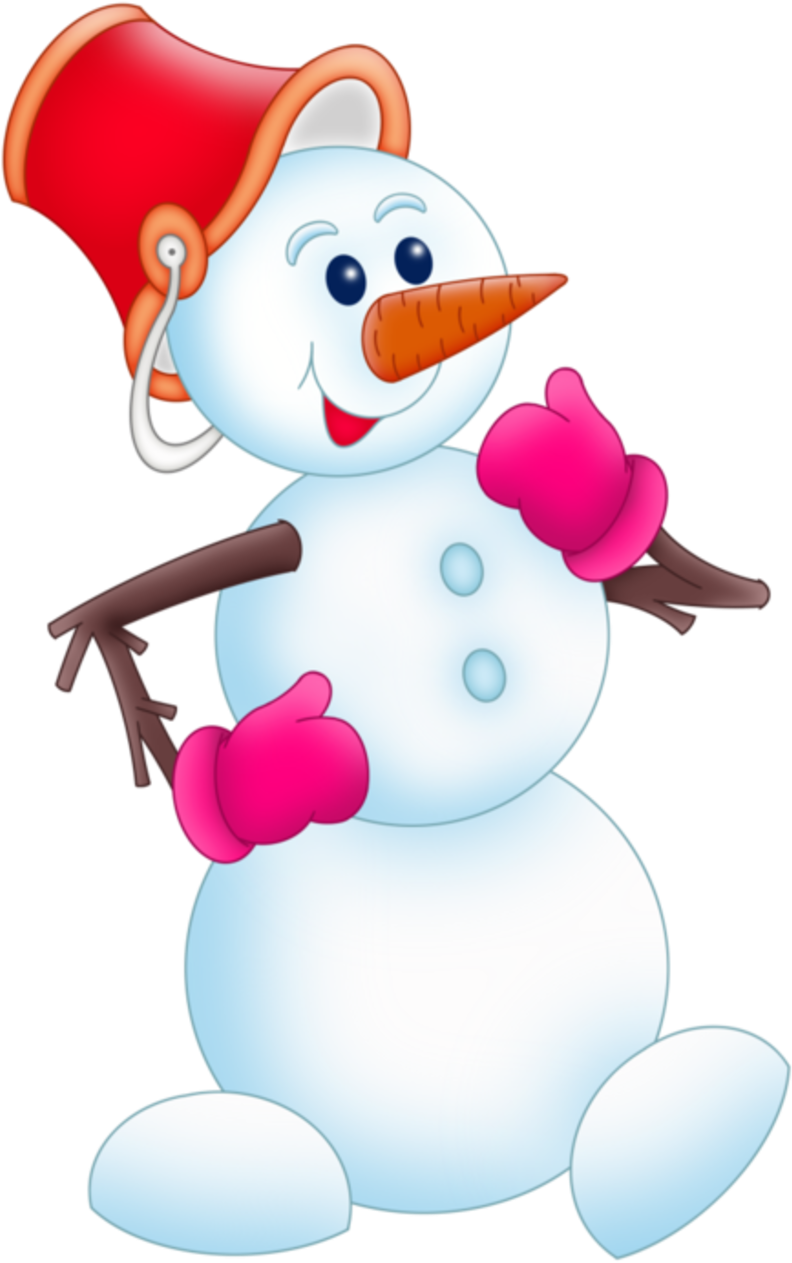 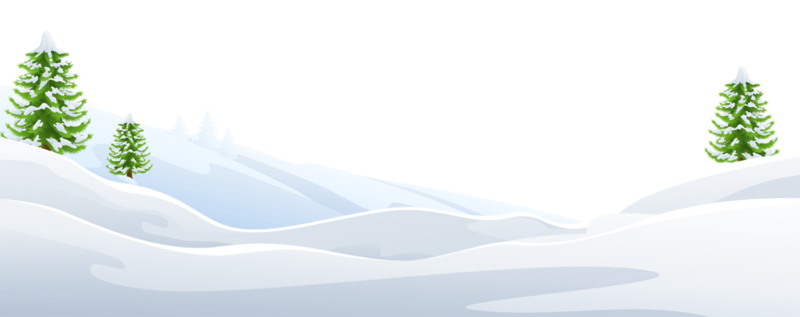 Завершить игру